Using Recreational Drones in STEM
Earth Science Information Partners (ESIP) Education Committee
Shelley Olds, UNAVCO
LuAnn Dahlman, NOAA CPO
Day 1
Unboxing your drone
Remove wires from back
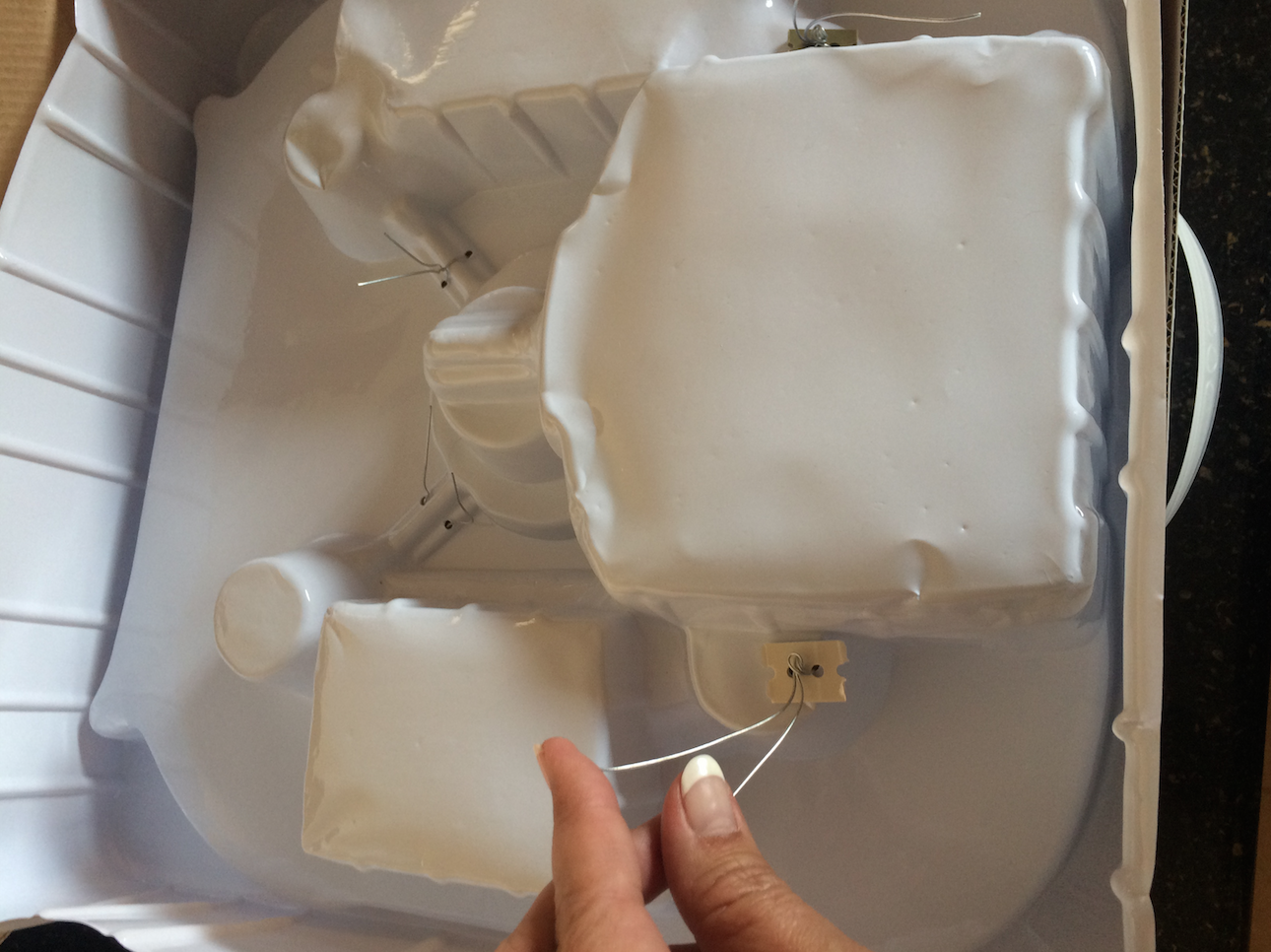 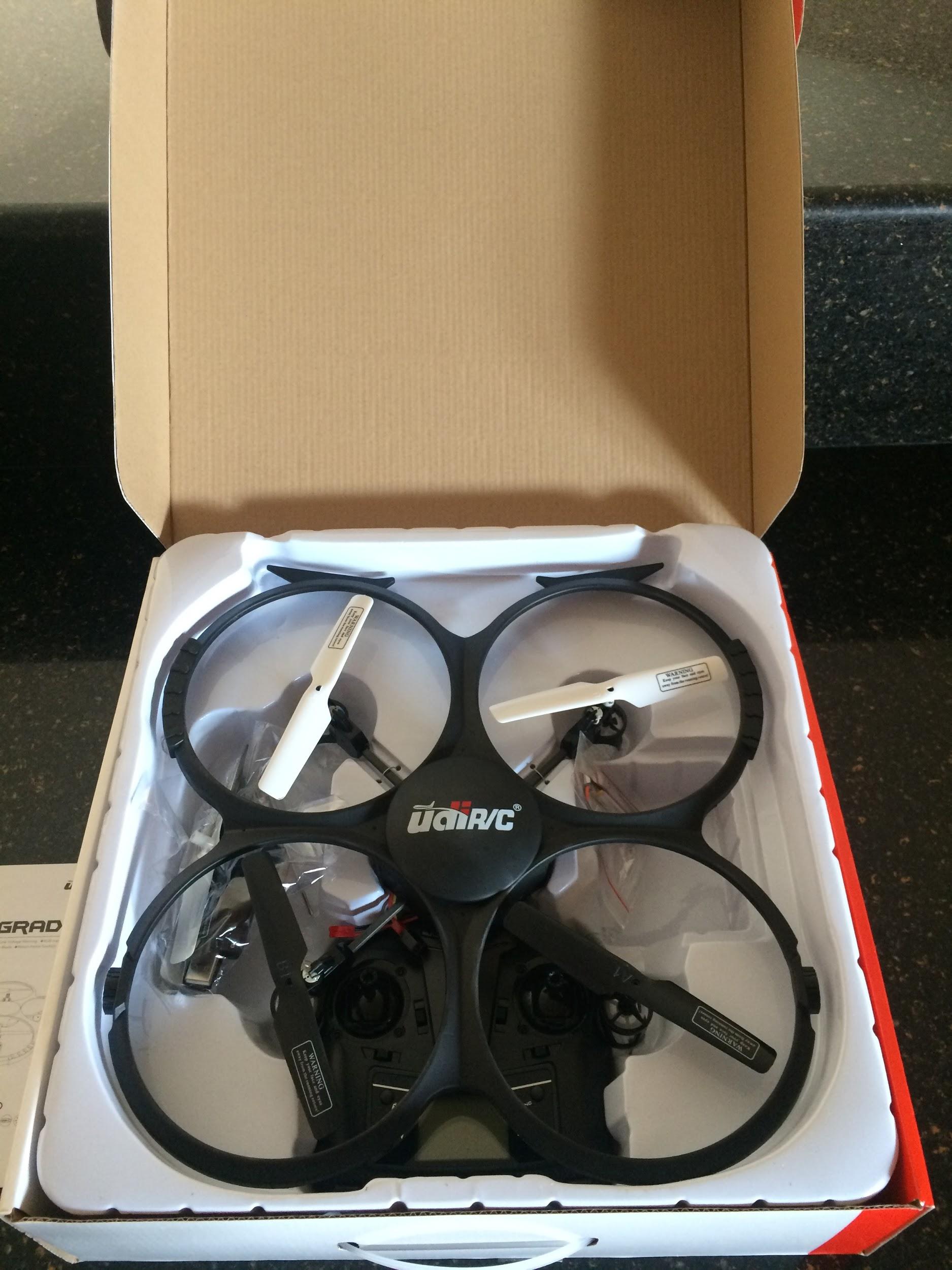 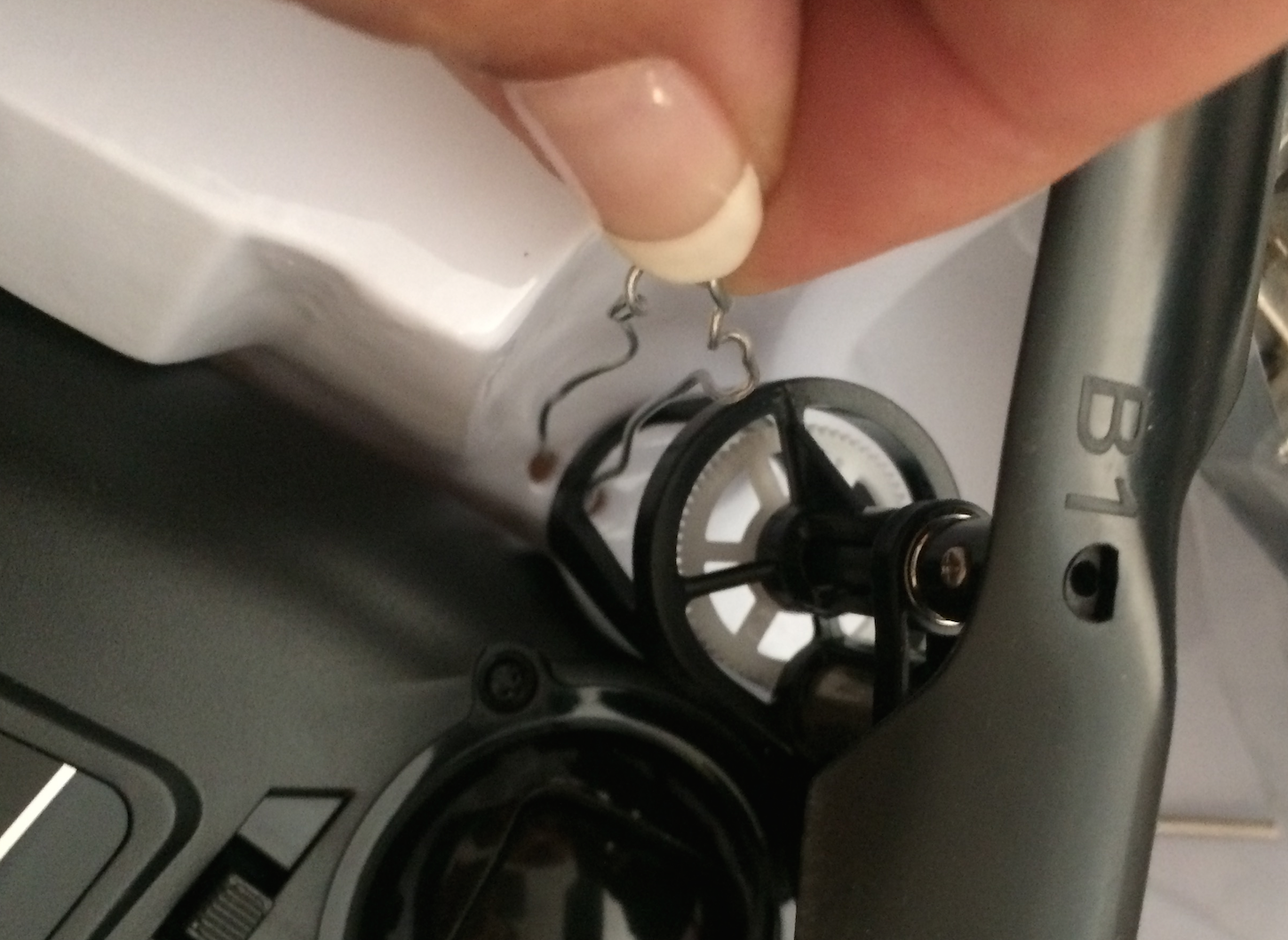 Disentangle wires from legs without disturbing gears
Manual
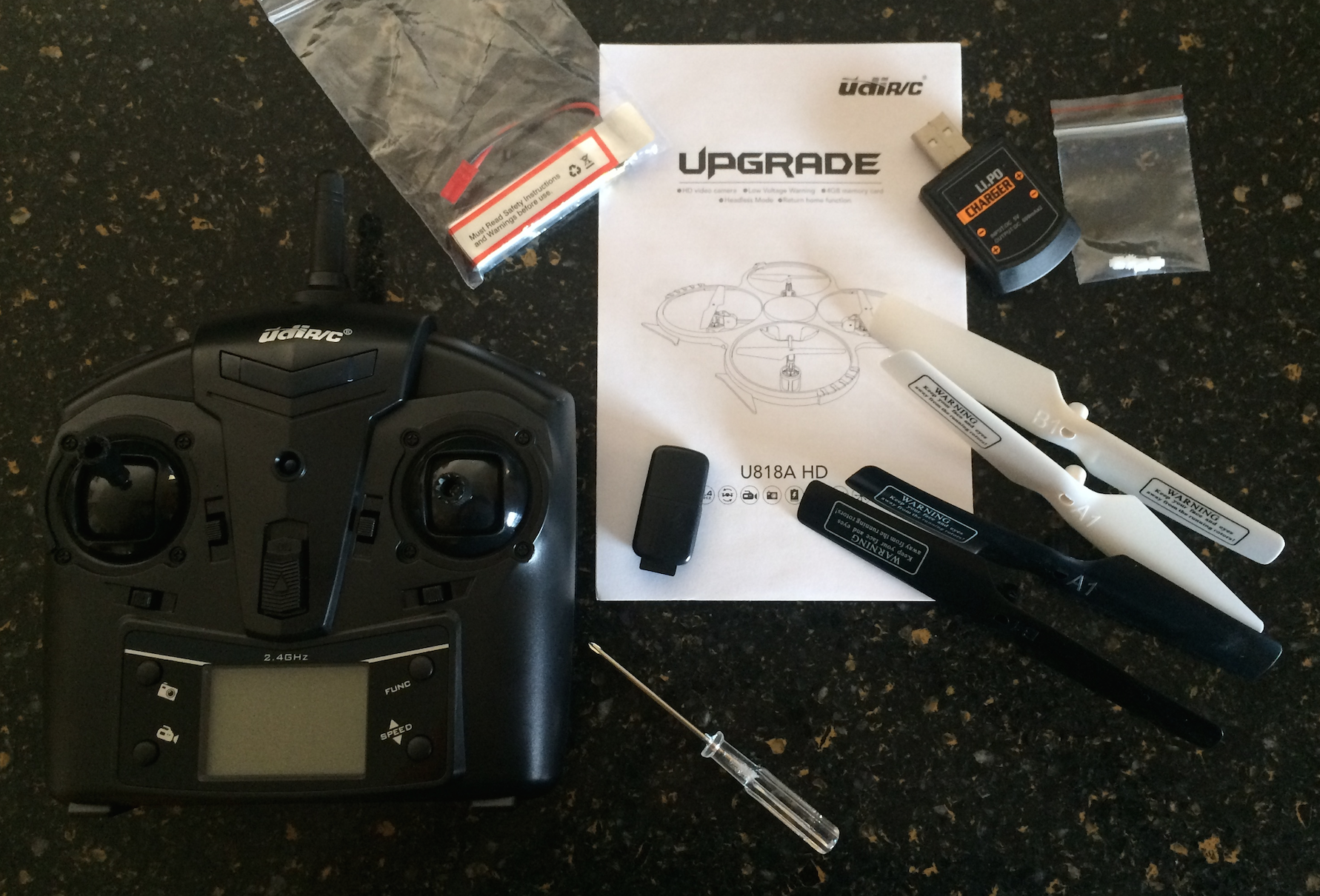 USB Charger
Battery
Extra gears
Controller
Card & reader
Extra blades
Screwdriver
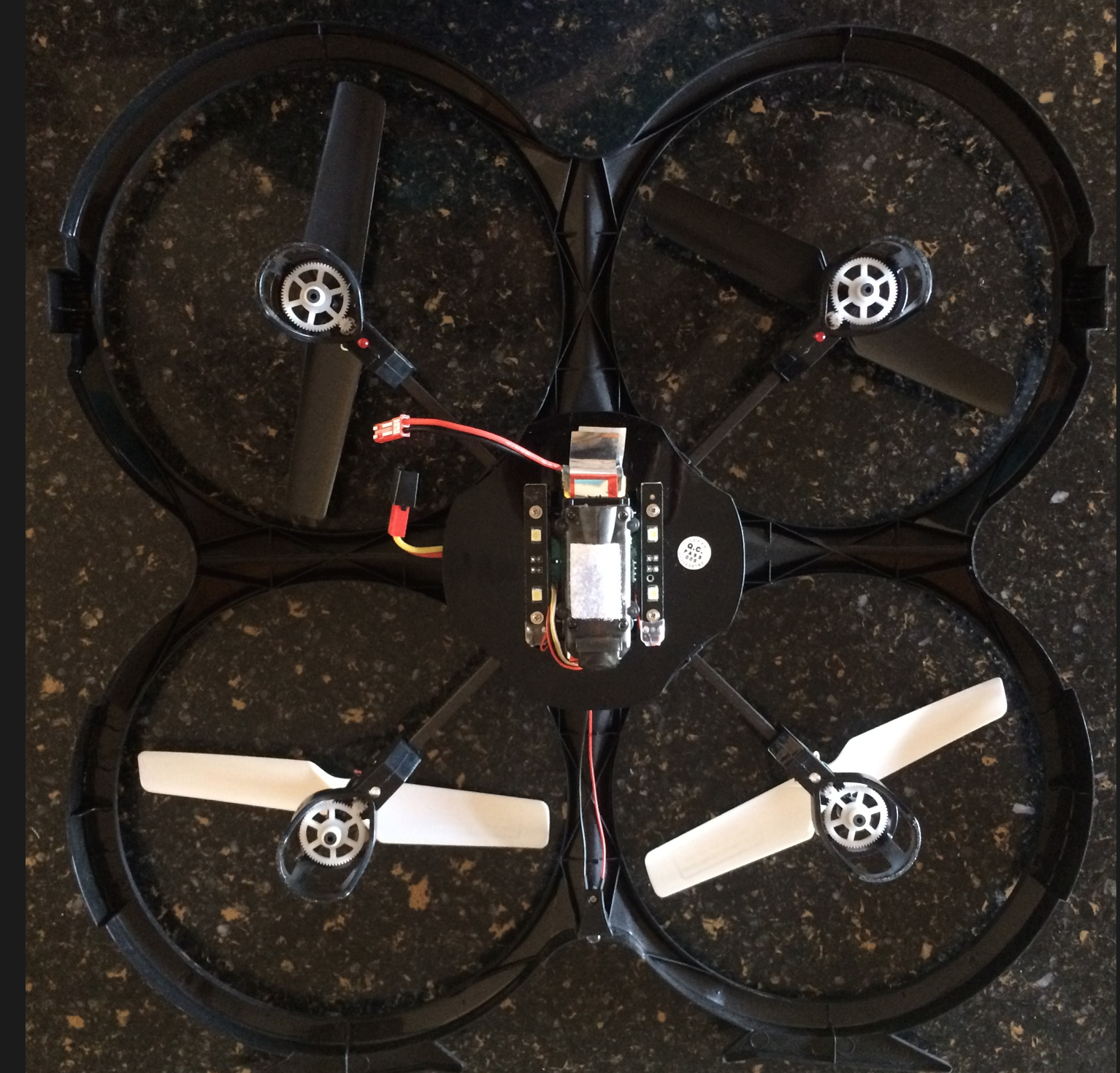 2nd battery is in the drone
Please do all you can to keep your stuff together!!
[Speaker Notes: Why we chose this drone
Ease of flight
Works right outta the box
Had a camera
Learning to fly on cheap drone vs expensive mistakes]
Tasks before we start Ground School
Trade your signed release form for your boxed drone.
Put your name on your box and manual. Save all packaging.
Put your name or initials on a sticker and place it on top of your drone.
Install 4 AA batteries in your controller.
Put your initials on two different colored dot stickers and place these on your two batteries.
Use dots to label your transmitter and charger.
Connect batteries to your charger and plug into a USB outlet.
Safety & Civility first!
Avoid wind. 
Fly only in safe places: set and observe boundaries that keep you and your drone clear of traffic and other hazards.  
Be alert! Don’t let enthusiasm overcome common sense.
Whenever you perceive potential dangers, stop and change the situation.
Follow the Golden Rule when choosing a location to fly.
Consider if you would (or could be concerned about seeing a drone in particular situations)
If the site of a drone is likely to disturb people or wildlife, don’t fly there.
[Speaker Notes: While your batteries are charging - some basics on safety and civility…

Shelley: Safety and civility]
B4U Fly Smartphone App : FAA app
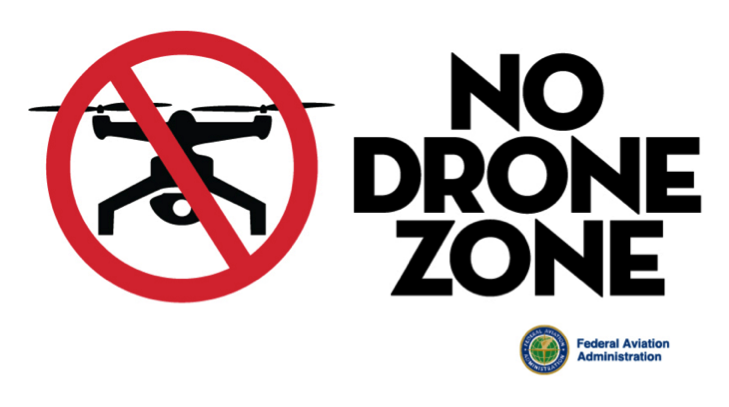 Know Before You Fly
Free for
iOS & Android.


Check for specific restrictions in parks, near sensitive facilities, and places where you might disturb wildlife.
Fly below 400 feet
Keep your drone in eyesight always
Stay clear of planes, helicopters, etc.
Do not fly over people, wildlife, or vehicles
Contact the airport &control tower before flying within five miles of an airport or heliport
Check and follow all local laws and ordinances before flying
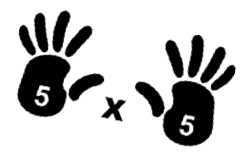 Before you flySafety - Step Back 5x5 for Safety
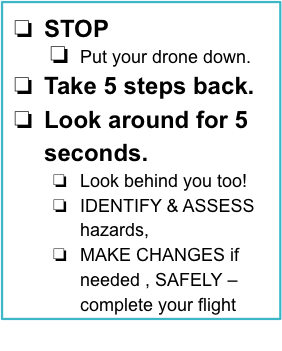 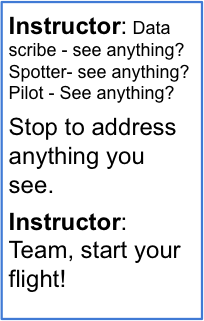 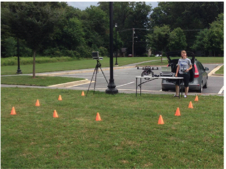 The Science / Flight Team & Roles
Data Collector/ Photo Roles: 
Pre-flight
Checks instruments
Calls out pre-flight checklist items
Completes the Flight Datasheet
In-flight
Reads out investigation instructions
Records data collected during flight
Post-flight
Calls out post-flight checklist
Spotter/Safety Lead Roles: 
Pre-flight
Describes weather data
Checks surroundings for obstacles & hazards
In-flight
Keeps drone in site
Scans surroundings
Reads off data to Data Collector (optional) 
Post-flight
Checks area for hazards
Retrieves with photo/ sensor data from drone (optional)
Pilot Roles: 
Pre-flight
Checks the drone 
Checks instruments/ sensors attachment
In-flight
Flies the drone – follows instructions from Data Collector
Keeps drone in site & lands safely
Post-flight
Turns off drone
Retrieves drone
[Speaker Notes: Here’s one example of how the team might divide roles. This will obviously change with different numbers of team members, different skills, and goals.

Important to split into different roles & agree on what these roles are before, during, and after the flight

Scan landing area for hazards ; notice wind conditions
Carefully land
Post-Flight:
Turn the power off to the drone and/or disconnect the batteries.
Turn off the transmitter.
Turn the power off to the photo equipment.
Visually check aircraft for signs of damage and/or excessive wear.
Secure the drone.]
Pre-flight checklist:  before every flight
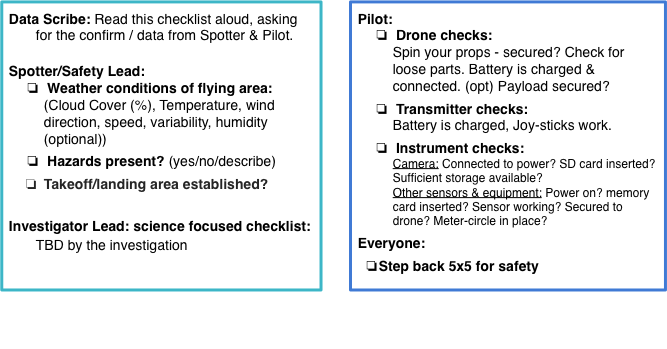 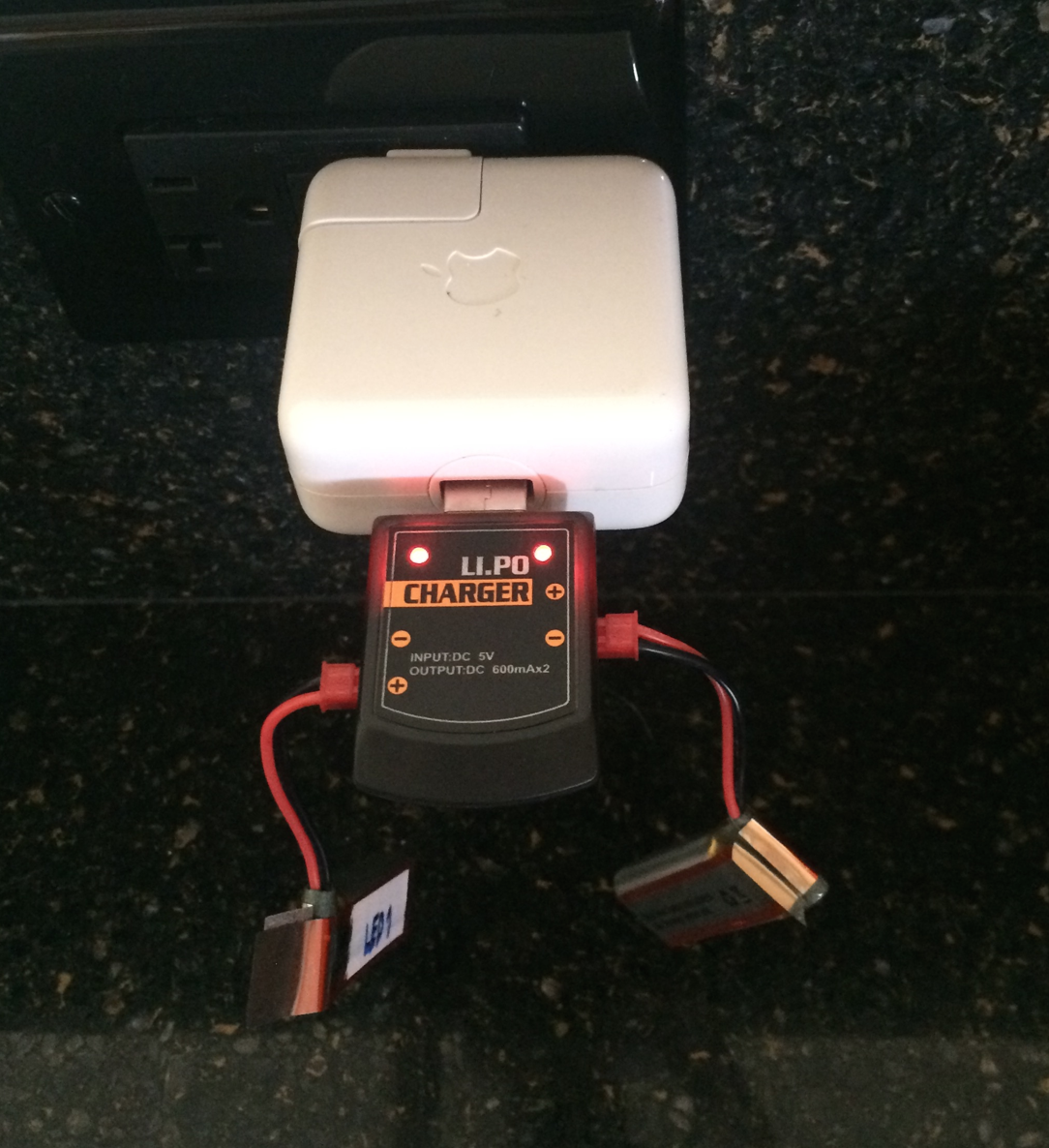 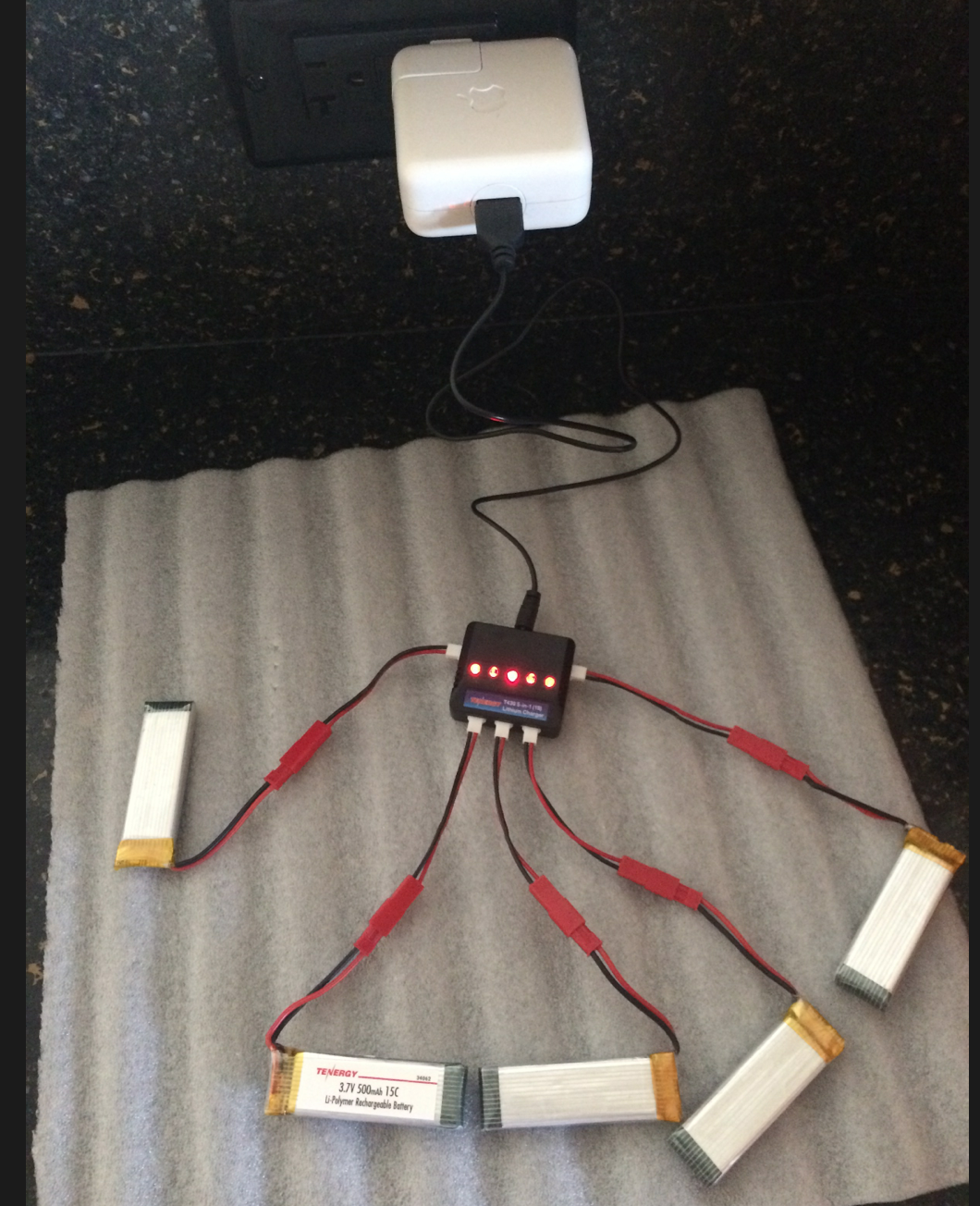 5-minute Ground School
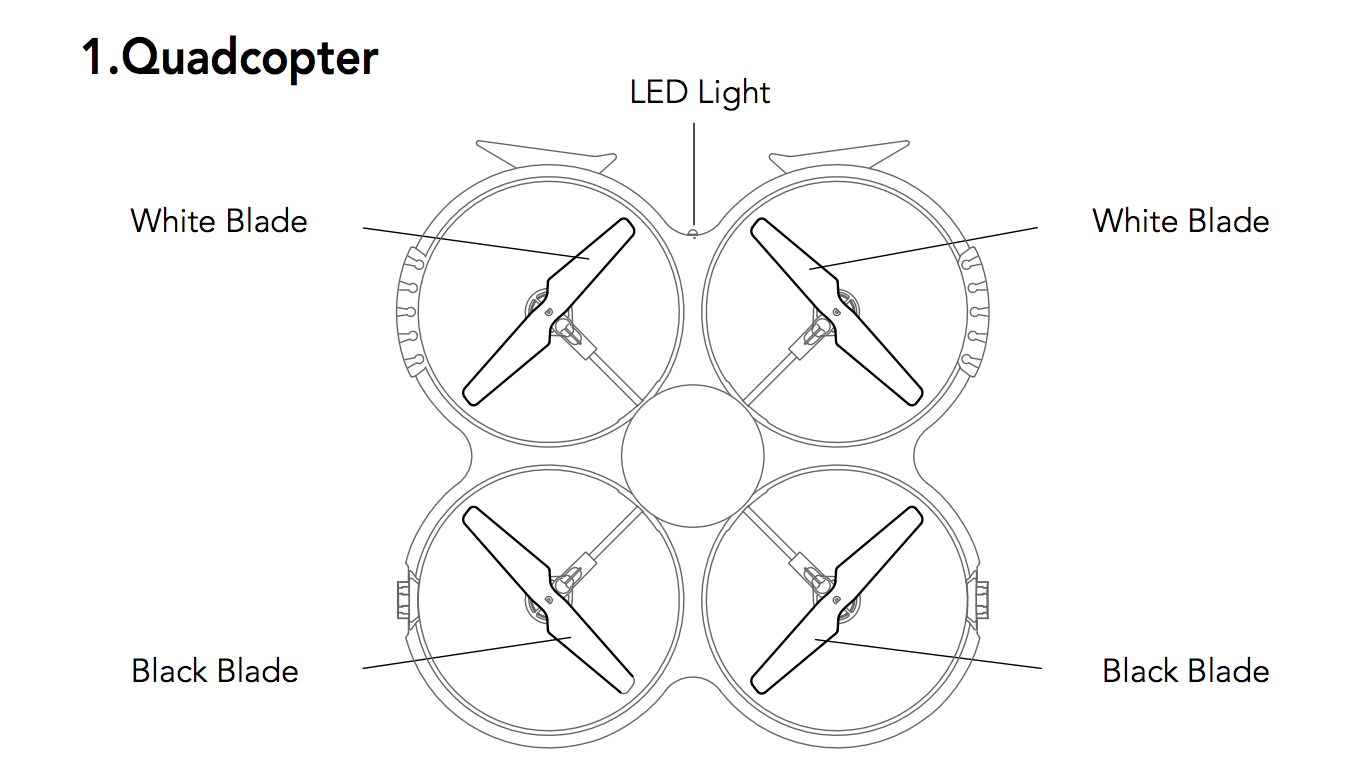 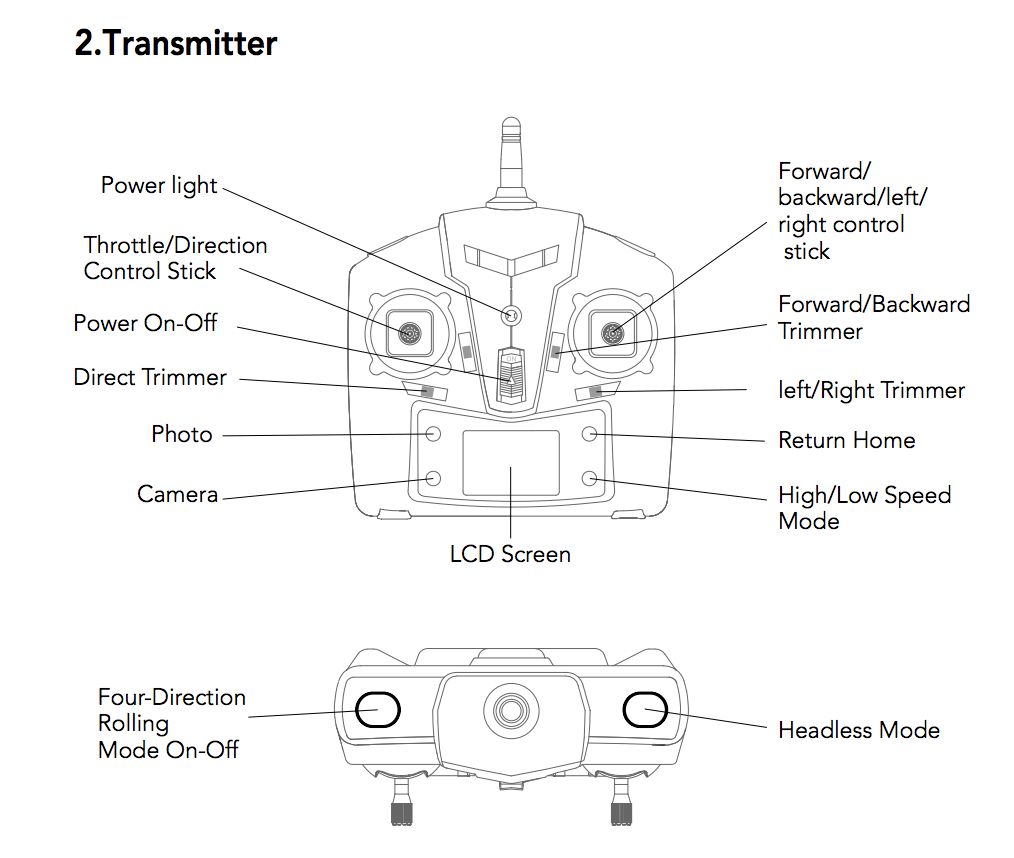 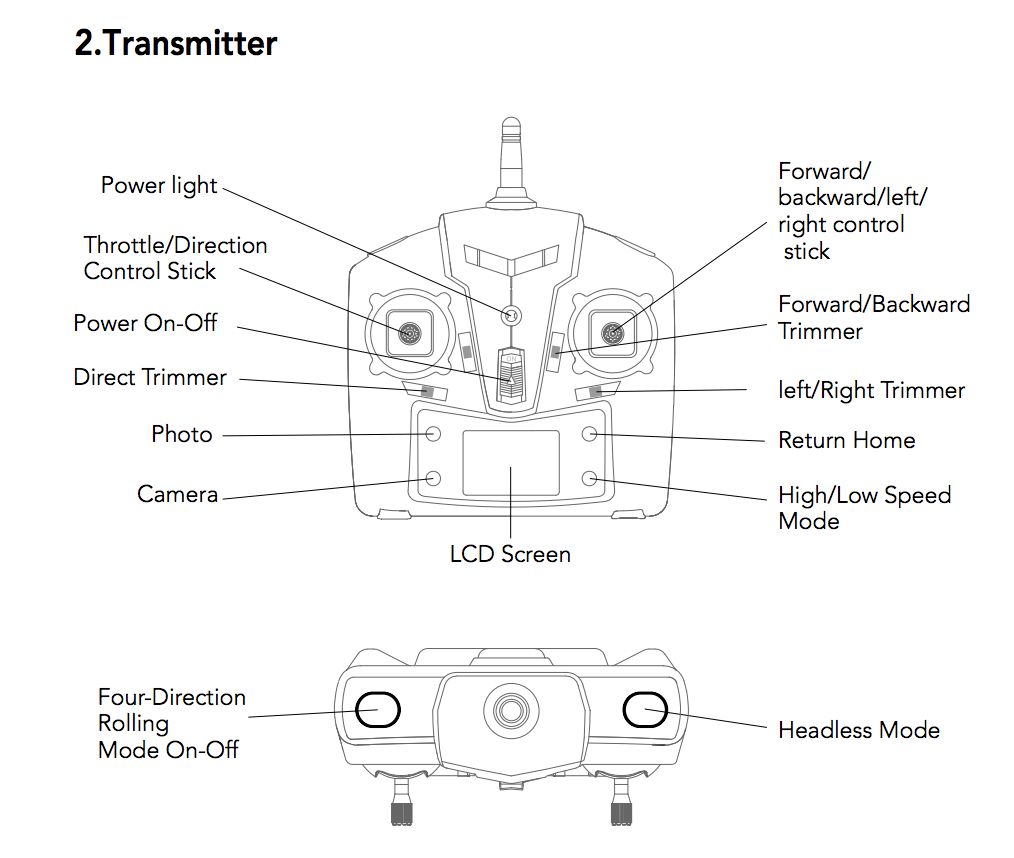 [Speaker Notes: We’ll start with only two controls.]
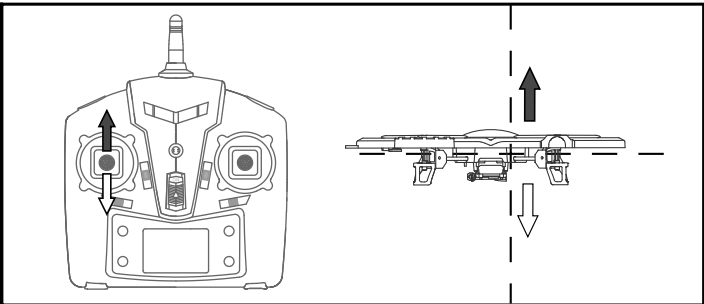 Ascend
[Speaker Notes: The left joystick is the throttle]
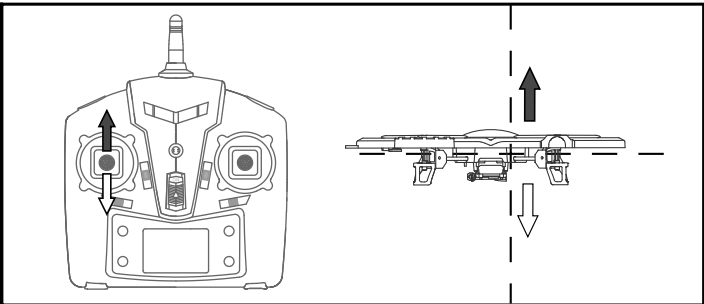 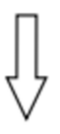 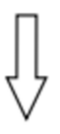 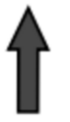 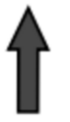 Descend
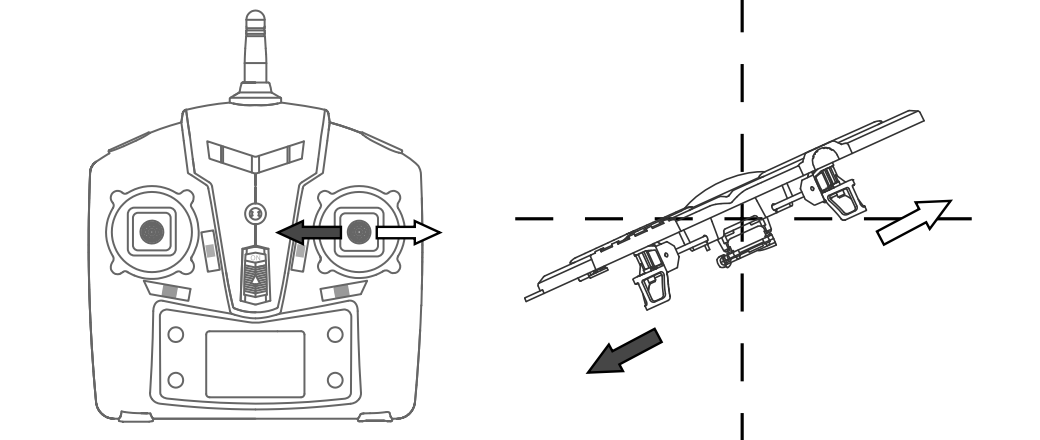 Go left
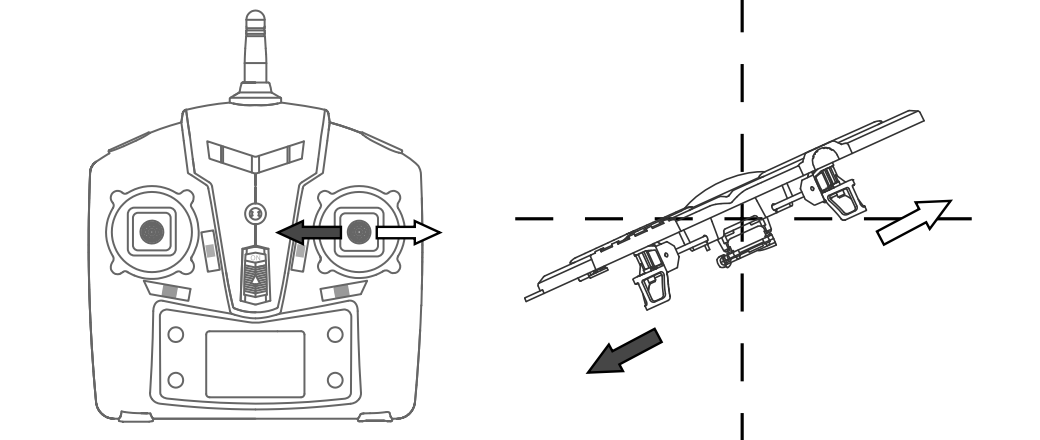 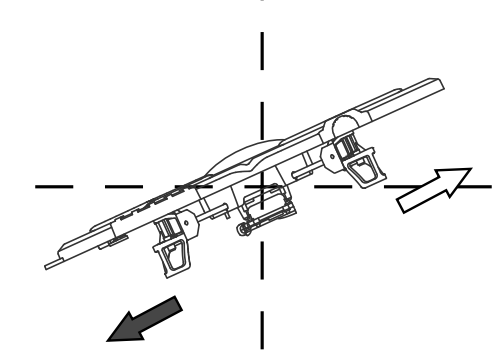 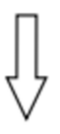 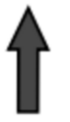 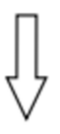 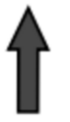 Go right
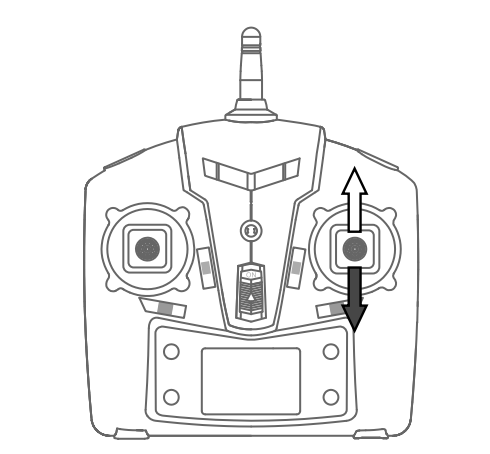 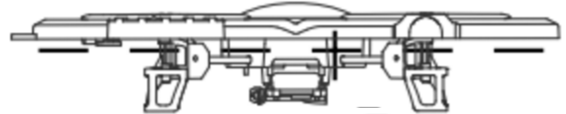 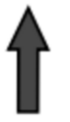 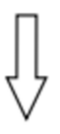 Move Forward
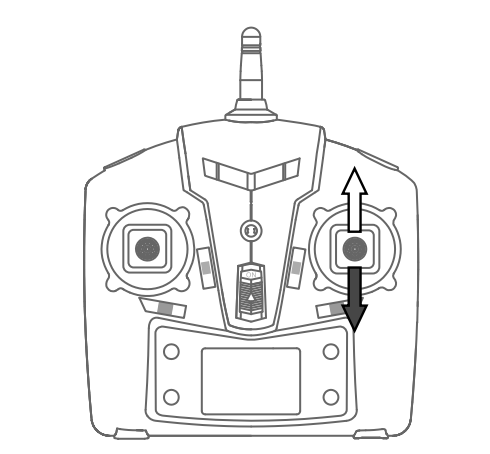 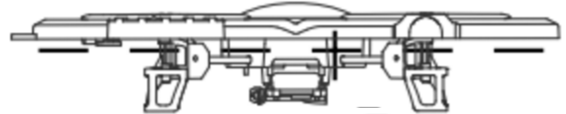 Move Back
Navigation Practice with your transmitter
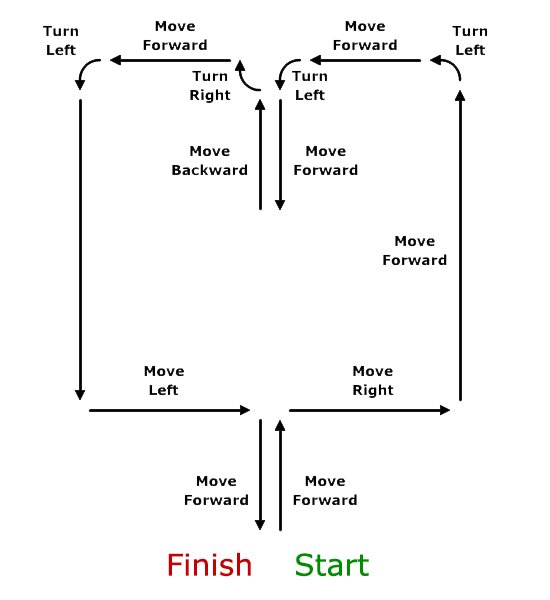 To "Move Forward," push the right joystick forward, causing the Drone to pitch down. To "Move Backward," pull the right joystick back, causing the Drone to pitch up.
"Move Right" and "Move Left" are accomplished by moving the right joystick right or left, causing the Drone to roll right or left.
"Turn Right" and "Turn Left" are accomplished by moving the left joystick right or left, causing the Drone to yaw right or left.
Pairing your transmitter and drone
[Speaker Notes: Remember how to ascend and descend? Then you already know the process for pairing your transmitter with your drone.]
From the UDI818 drone manual:
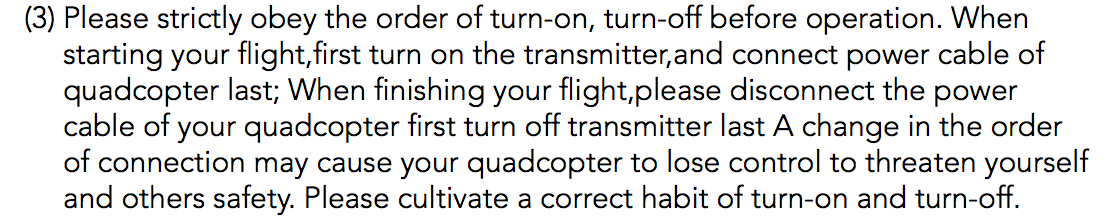 Message:  
Use the transmitter to control your drone.
[Speaker Notes: Note this is opposite of what was shown in the “unboxing” video]
Turn transmitter on first
Plug battery into drone
Place drone on level surface
Pair the two
Fly!
Unplug battery from drone
Turn transmitter OFF last
[Speaker Notes: Transmitter on: flashing blue light
Plug drone battery in: lights in your eyes
Pairing turns the flashing light to constant glow]
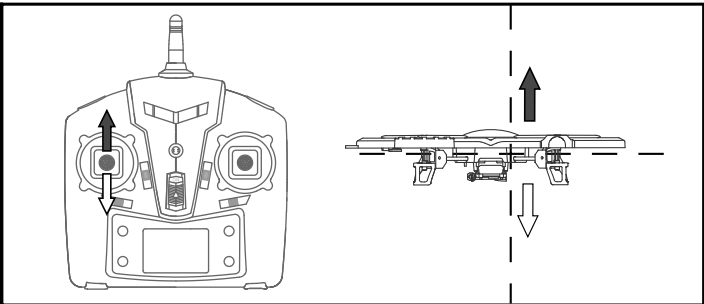 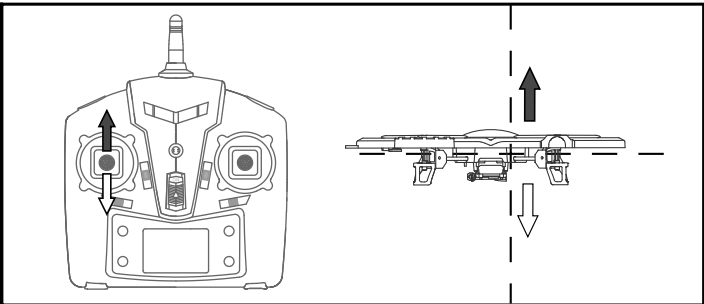 1
2
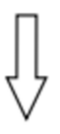 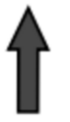 Pairing the transmitter with your drone
To pair: Move the left stick  all the way to top, then all the way to the bottom.
You should hear a beep, light on the transmitter & drone will go from flashing to solid
[Speaker Notes: You’ve also just learned the pattern for pairing your transmitter and your drone. Push all the way to the top and then all the way to the bottom.]
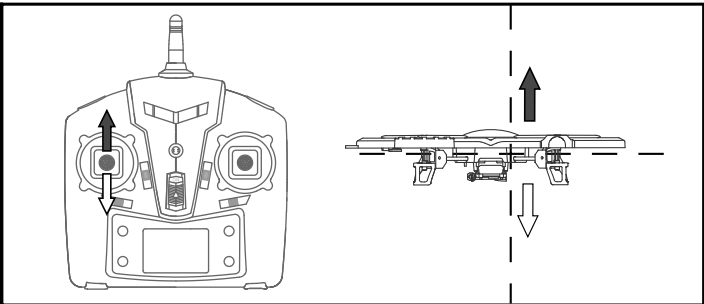 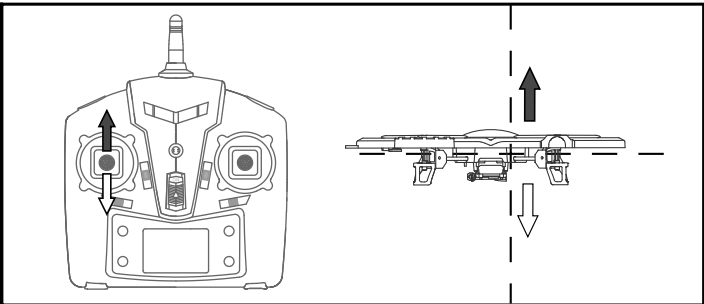 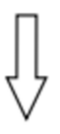 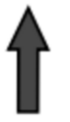 Pairing the transmitter with your drone
Once paired, the transmitter’s flashing blue light turns steady
You’re ready to fly!
[Speaker Notes: But let me offer just a couple more things...]
This model is fairly sensitive. Achieving a steady hover may require continual small adjustments.
And here’s one more move you can make... when you’re ready
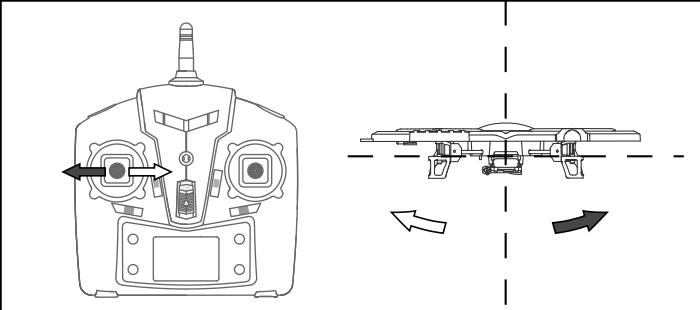 Spin left
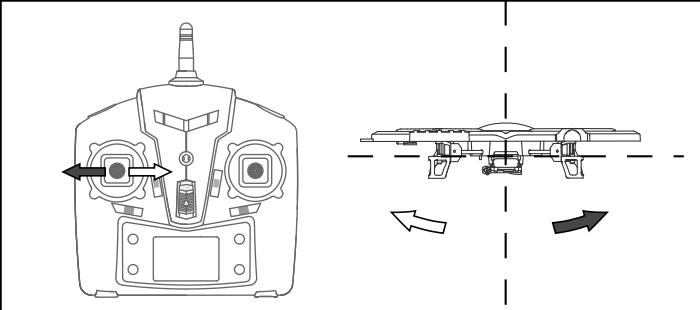 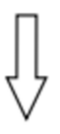 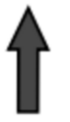 Spin right
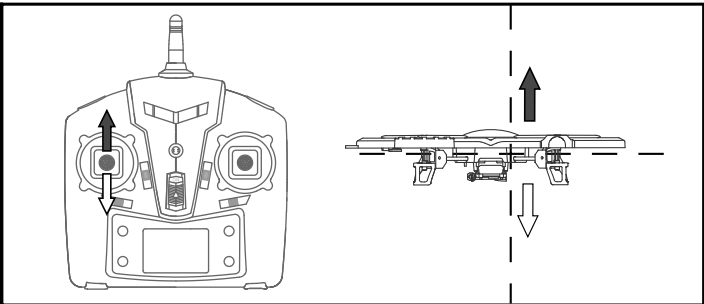 Flying practice time!
Take off - Hover - Land
Fly left - Fly right
Fly away - Fly back
Repeat until comfortable
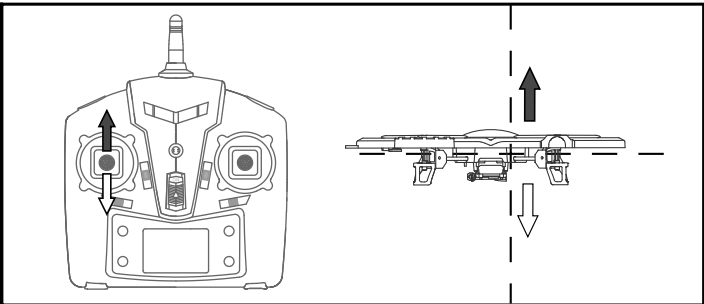 [Speaker Notes: Initial flights. Poles set up down center of gym.
10 - 15 minutes
Plug in batteries as soon as they run out.]
Flying practice time!
Fly left - Fly right
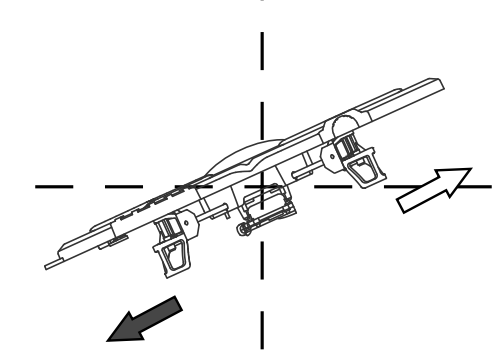 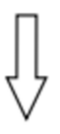 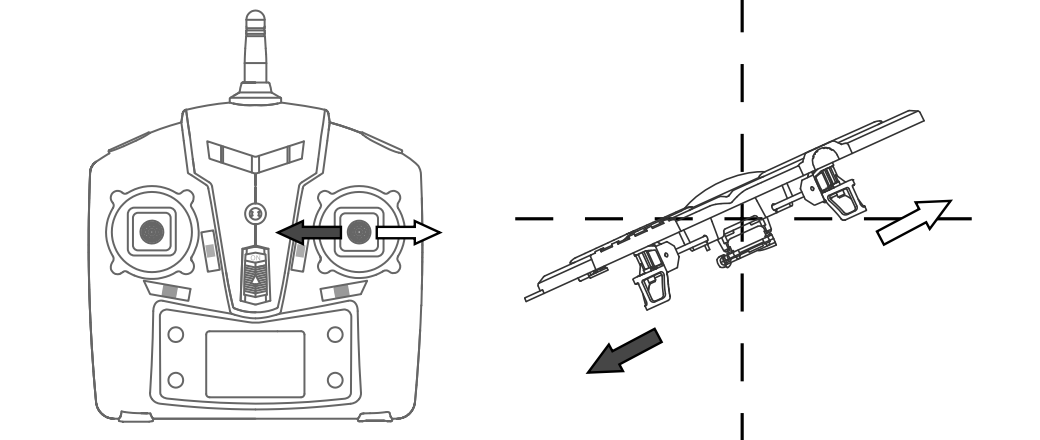 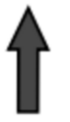 [Speaker Notes: Initial flights. Poles set up down center of gym.
10 - 15 minutes
Plug in batteries as soon as they run out.]
Fly away - Fly back
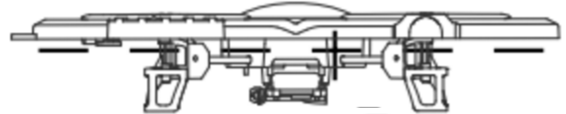 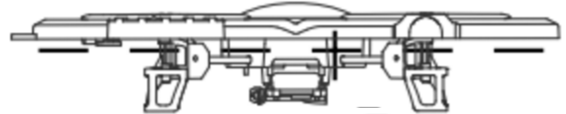 [Speaker Notes: Initial flights. Poles set up down center of gym.
10 - 15 minutes
Plug in batteries as soon as they run out.]
What if my dronewon’t fly straight?

Calibrate!
Calibration steps

Turn transmitter off & unplug battery on drone.
Turn transmitter on 
Push throttle up then down
Plug battery into drone
Place drone on level surface
Don’t move the throttle.
Push right control forward and back,  	   left and right, and      into lower right corner
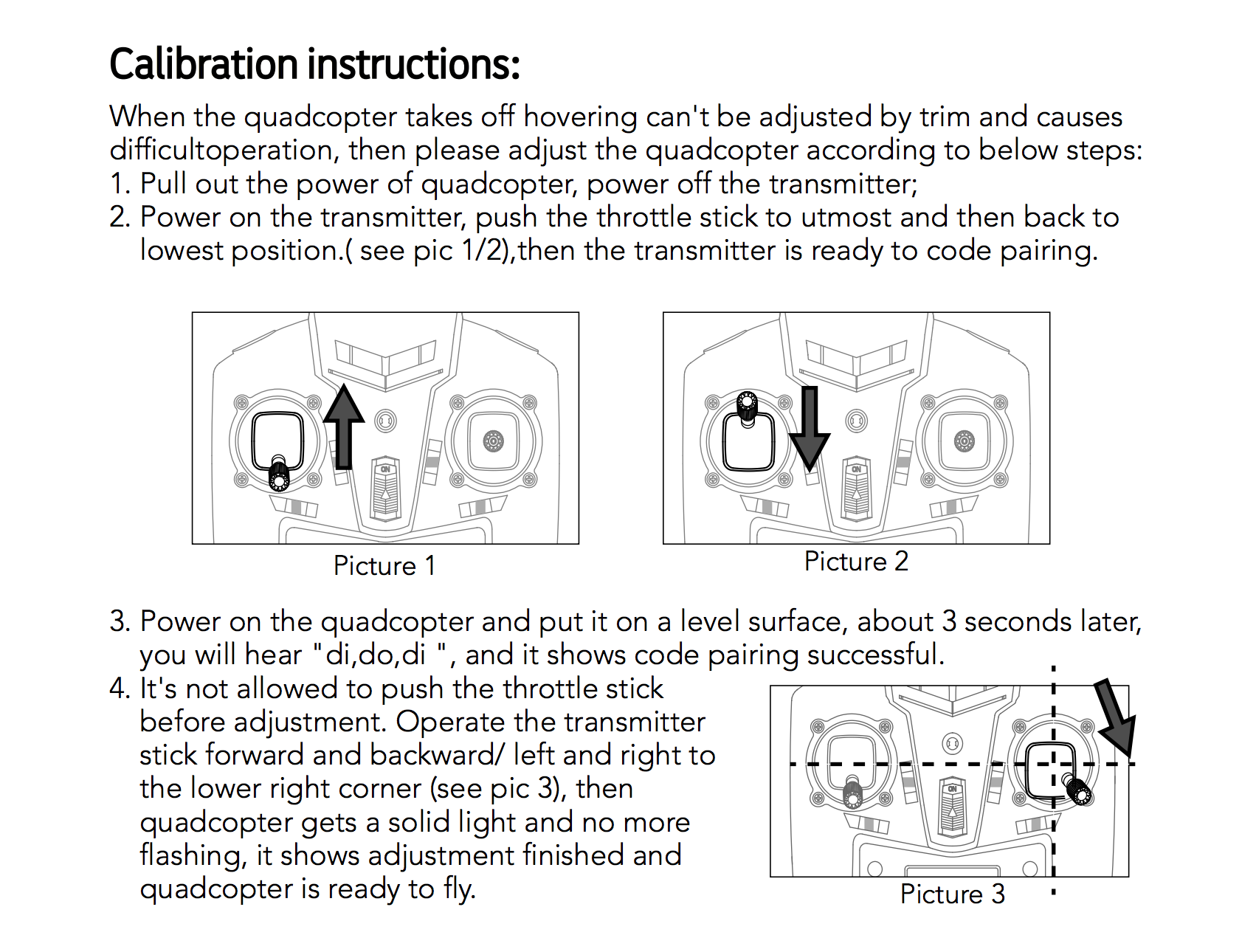 [Speaker Notes: Discussion of how its going]
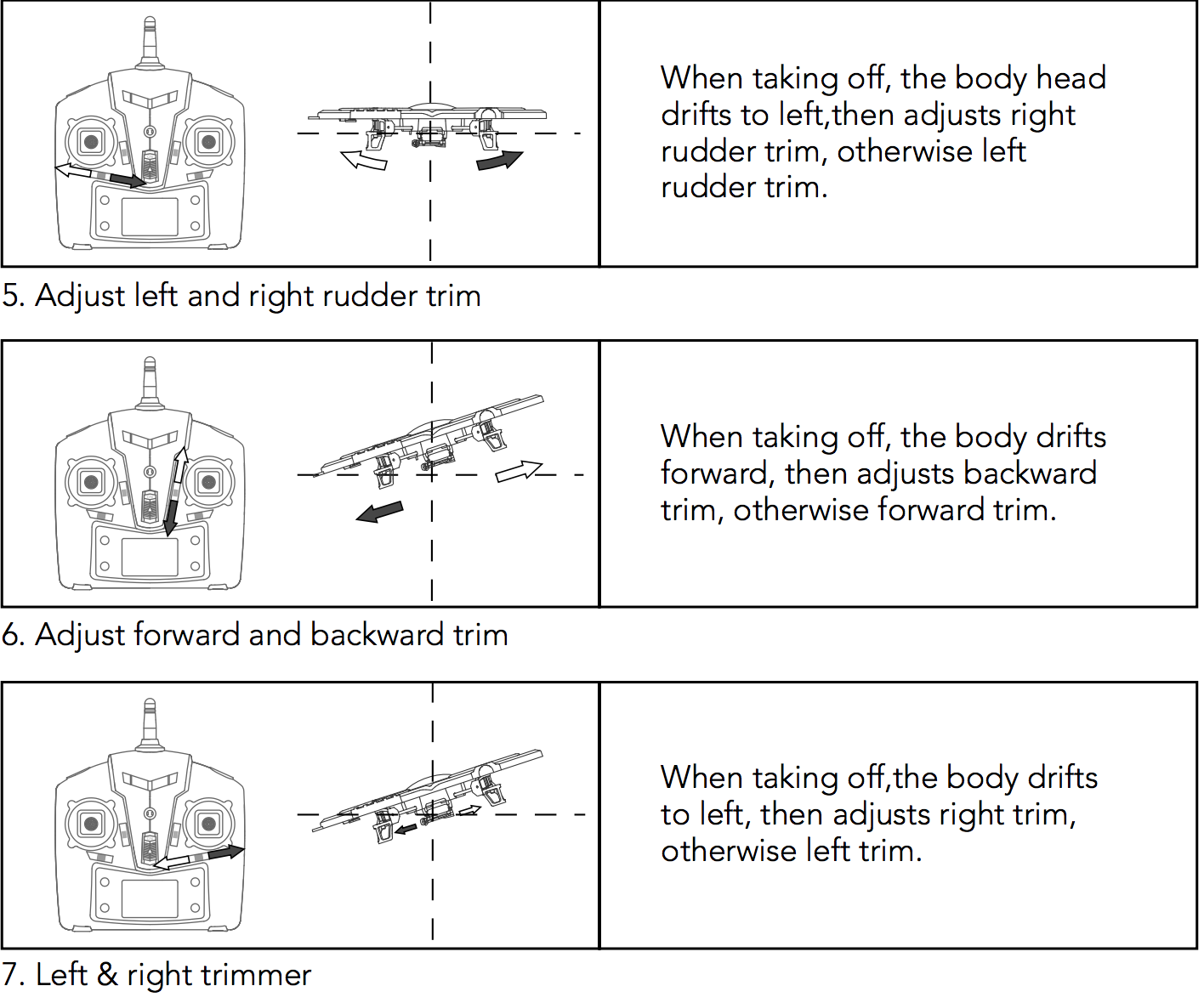 Adjusting Trim

Figure out which direction the drone drifts. 

In a low flight adjust the appropriate trim button.
Set up an obstacle course

Help each other master skills

Consider how you will help learners learn
(instructors may want to adopt a hands-off transmitters rule)
[Speaker Notes: Set up an obstacle course
Help each other master skills
Consider how you will model help learners learn
(hands off transmitters)]
Taking photos and videos with your drone
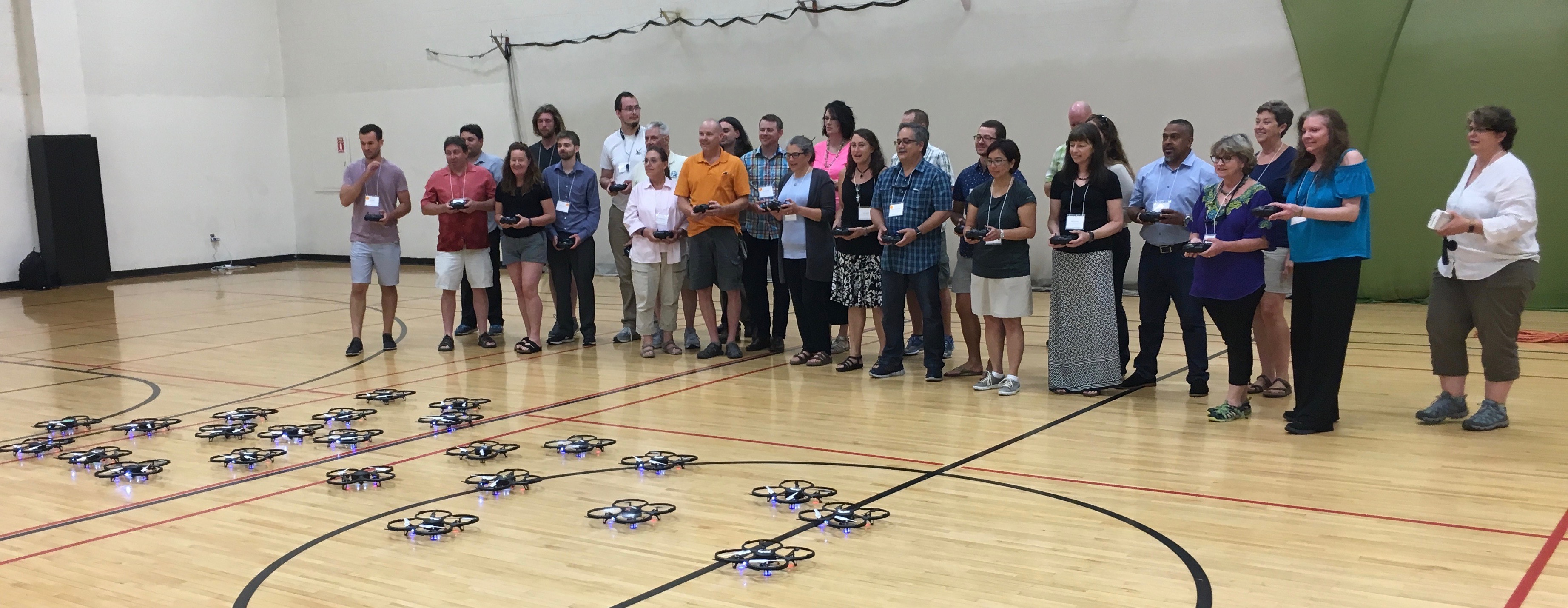 Front of drone
(headlight)
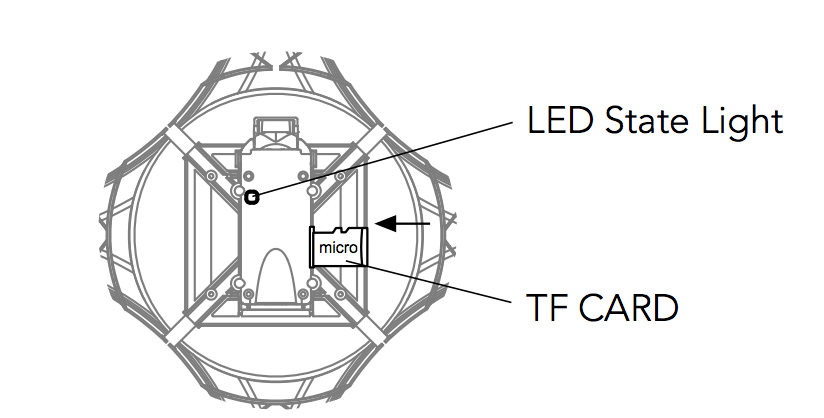 Inserting your TF (Micro SD) card
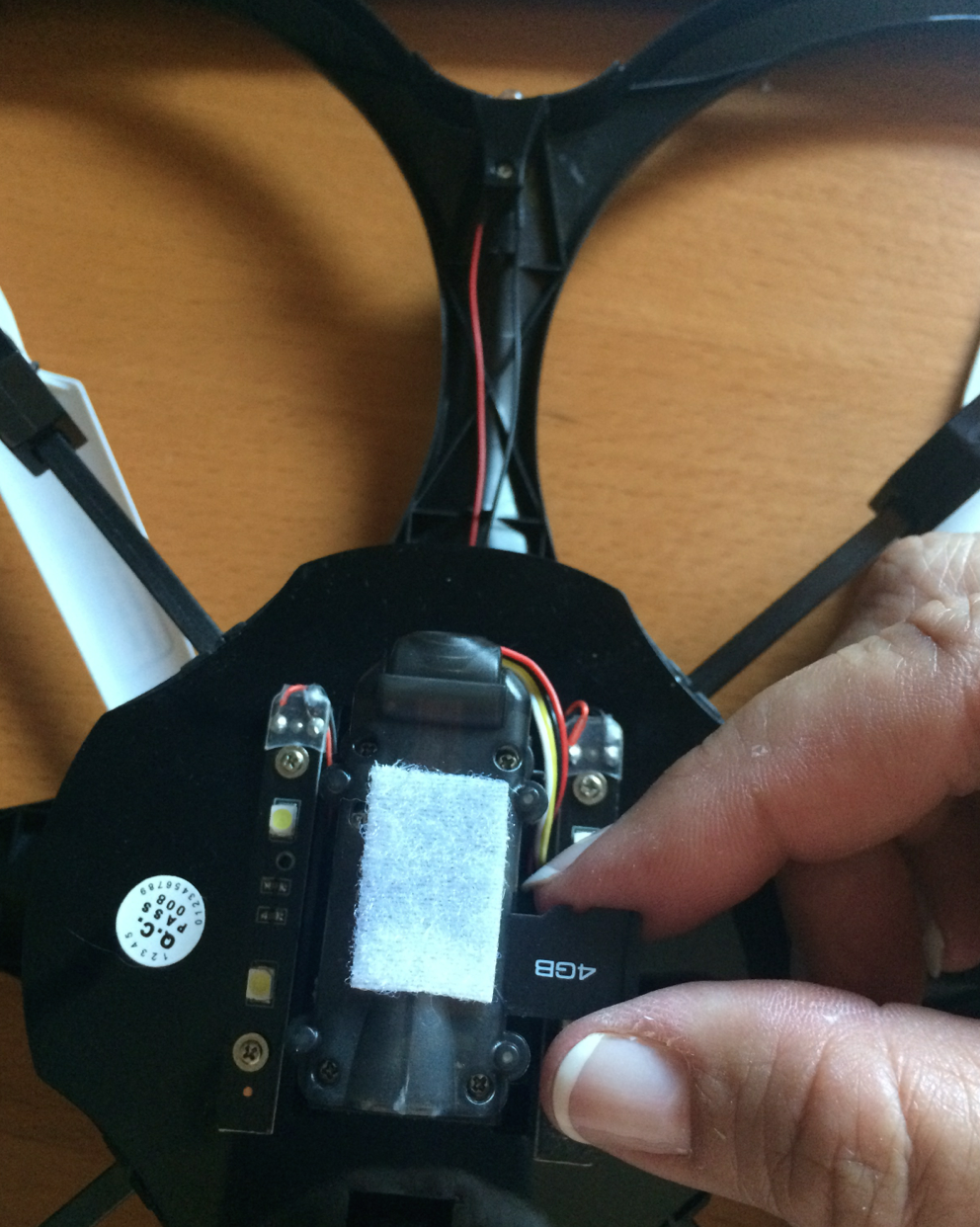 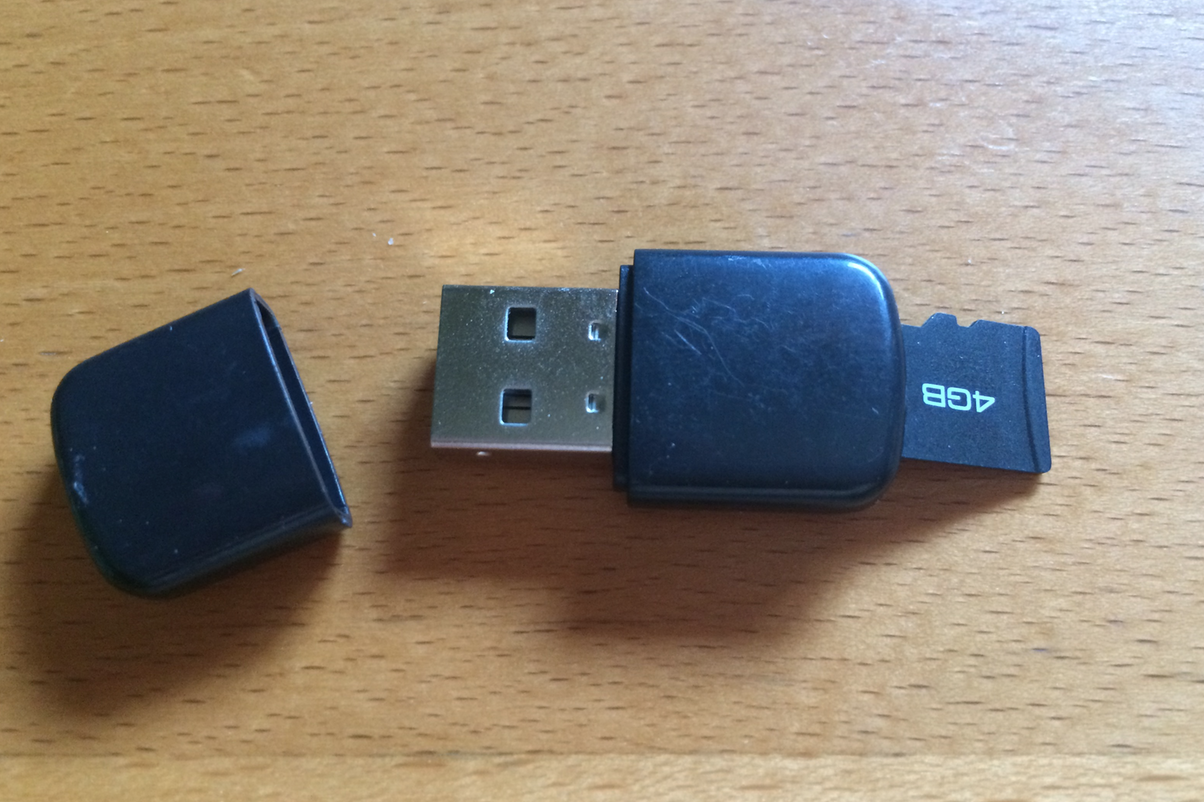 Inserting your TF (Micro SD) card
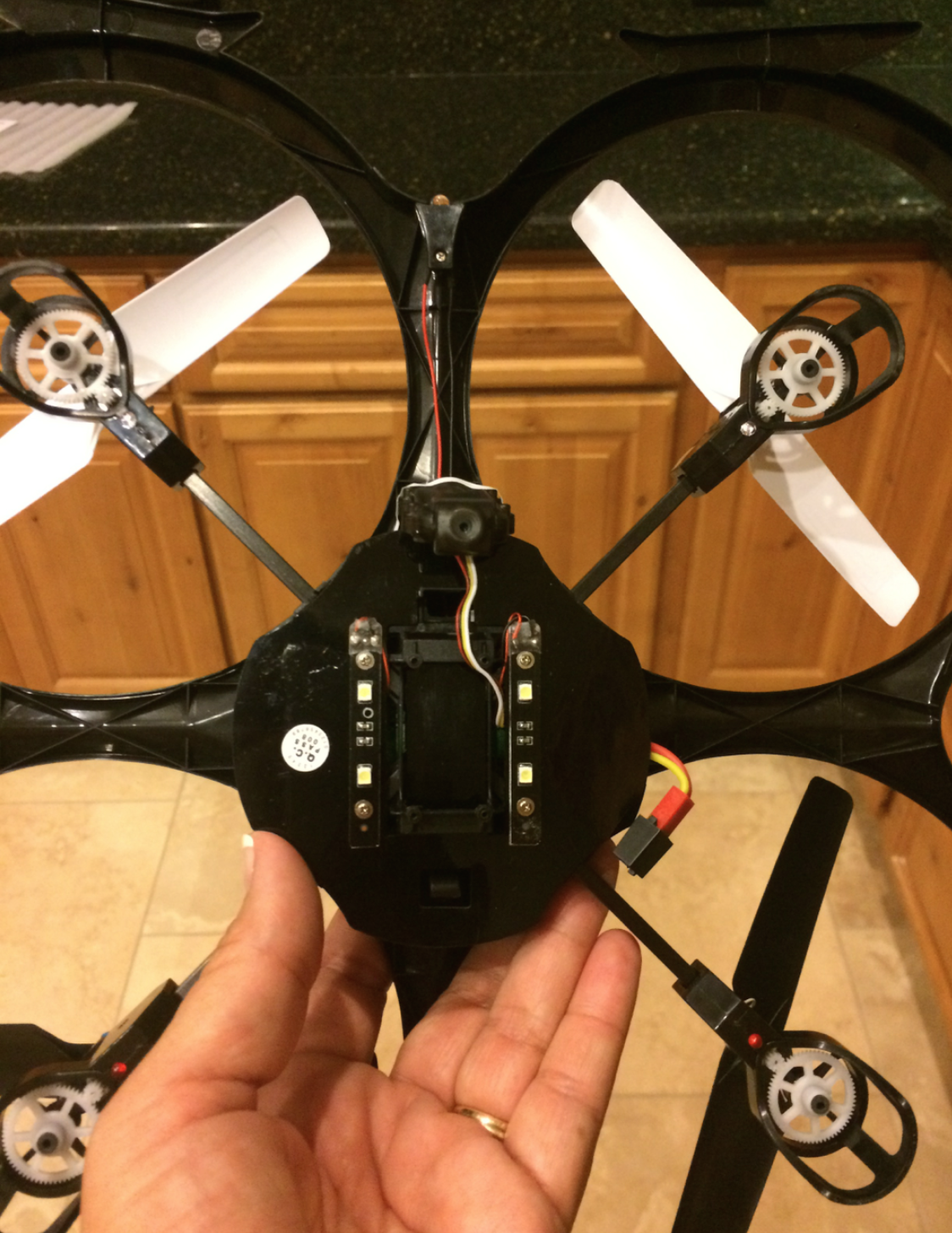 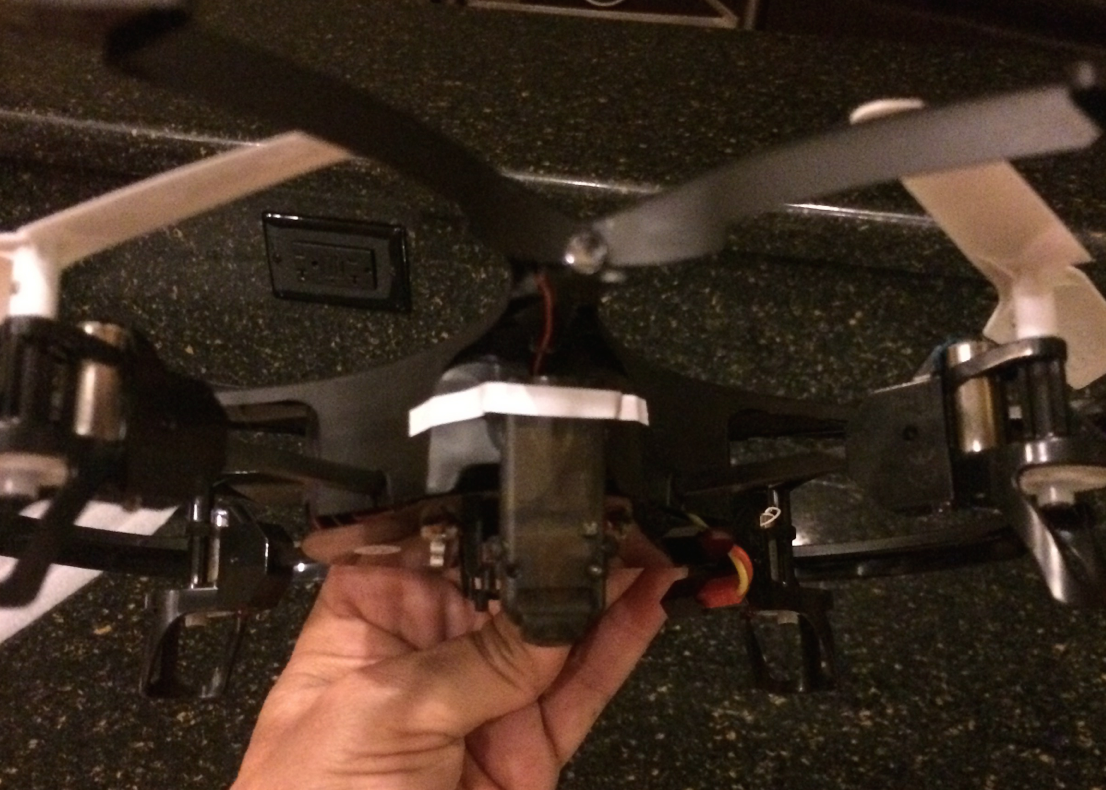 Modifying your camera to point down
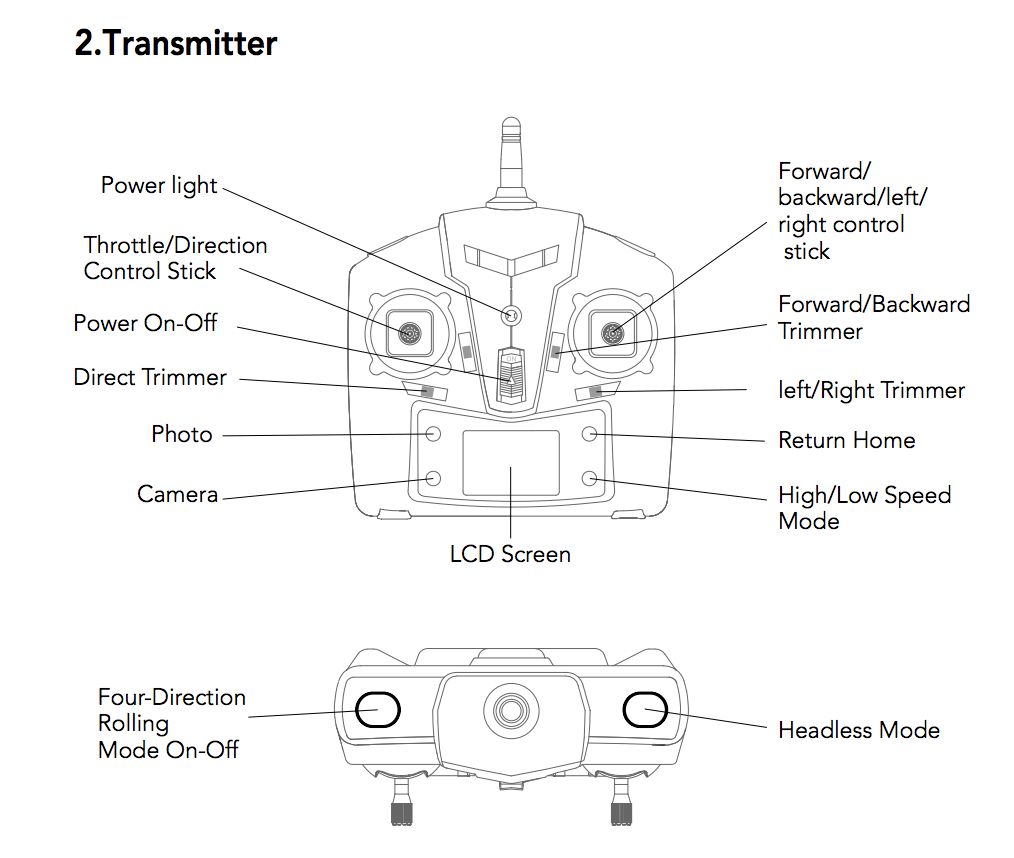 [Speaker Notes: We’ll start with only two controls.]
Day 2
Start charging your batteries

Choose a group and upload photos to the participant pages:  http://serc.carleton.edu/earth_rendezvous/2017/program/morning_workshops/w4/workspace/index.html
9:00 Work in small groups through a classroom-ready learning activity
Engineering problem or activity:
How much weight can my drone carry?
https://scied.ucar.edu/activity/uav-test-carry-payload

How high is my drone flying?
https://scied.ucar.edu/activity/uav-test-altitude
The Science / Flight Team & Roles
Data Collector/ Photo Roles: 
Pre-flight
Checks instruments
Calls out pre-flight checklist items
Completes the Flight Datasheet
In-flight
Reads out investigation instructions
Records data collected during flight
Post-flight
Calls out post-flight checklist
Spotter/Safety Lead Roles: 
Pre-flight
Describes weather data
Checks surroundings for obstacles & hazards
In-flight
Keeps drone in site
Scans surroundings
Reads off data to Data Collector (optional) 
Post-flight
Checks area for hazards
Retrieves with photo/ sensor data from drone (optional)
Pilot Roles: 
Pre-flight
Checks the drone 
Checks instruments/ sensors attachment
In-flight
Flies the drone – follows instructions from Data Collector
Keeps drone in site & lands safely
Post-flight
Turns off drone
Retrieves drone
[Speaker Notes: Here’s one example of how the team might divide roles. This will obviously change with different numbers of team members, different skills, and goals.

Important to split into different roles & agree on what these roles are before, during, and after the flight

Scan landing area for hazards ; notice wind conditions
Carefully land
Post-Flight:
Turn the power off to the drone and/or disconnect the batteries.
Turn off the transmitter.
Turn the power off to the photo equipment.
Visually check aircraft for signs of damage and/or excessive wear.
Secure the drone.]
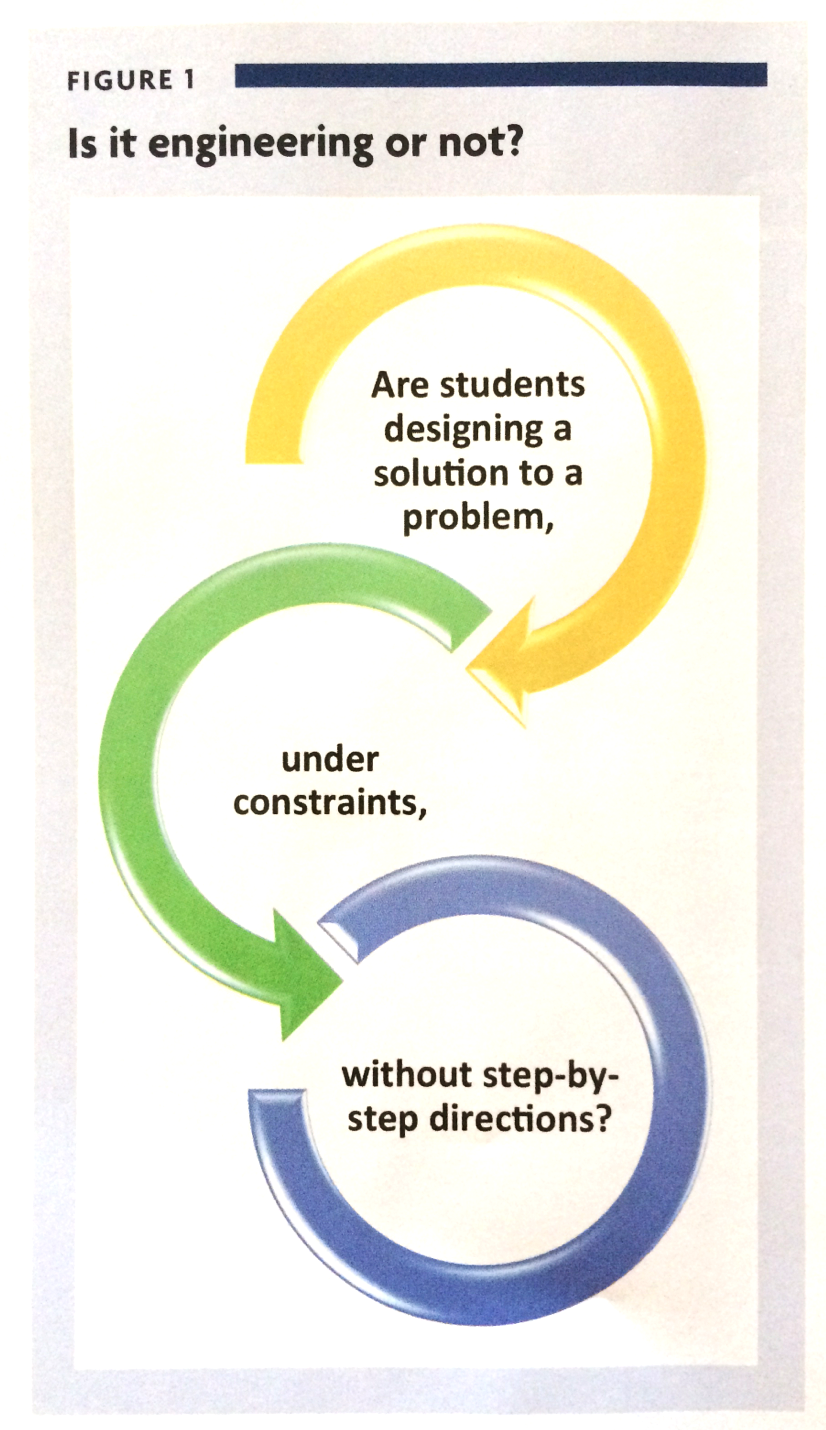 Is it Engineering or Not?
The Science Teacher
Summer 2017
Brooke A. Whitworth and Lindsay B. Wheeler
10:00 Guest Speaker, via GoToWebinar:
Lindsay "Bar" Barbieri, 
PhD Student in Natural Resources, University of Vermont
Presentation: Drones, From First Step to Science
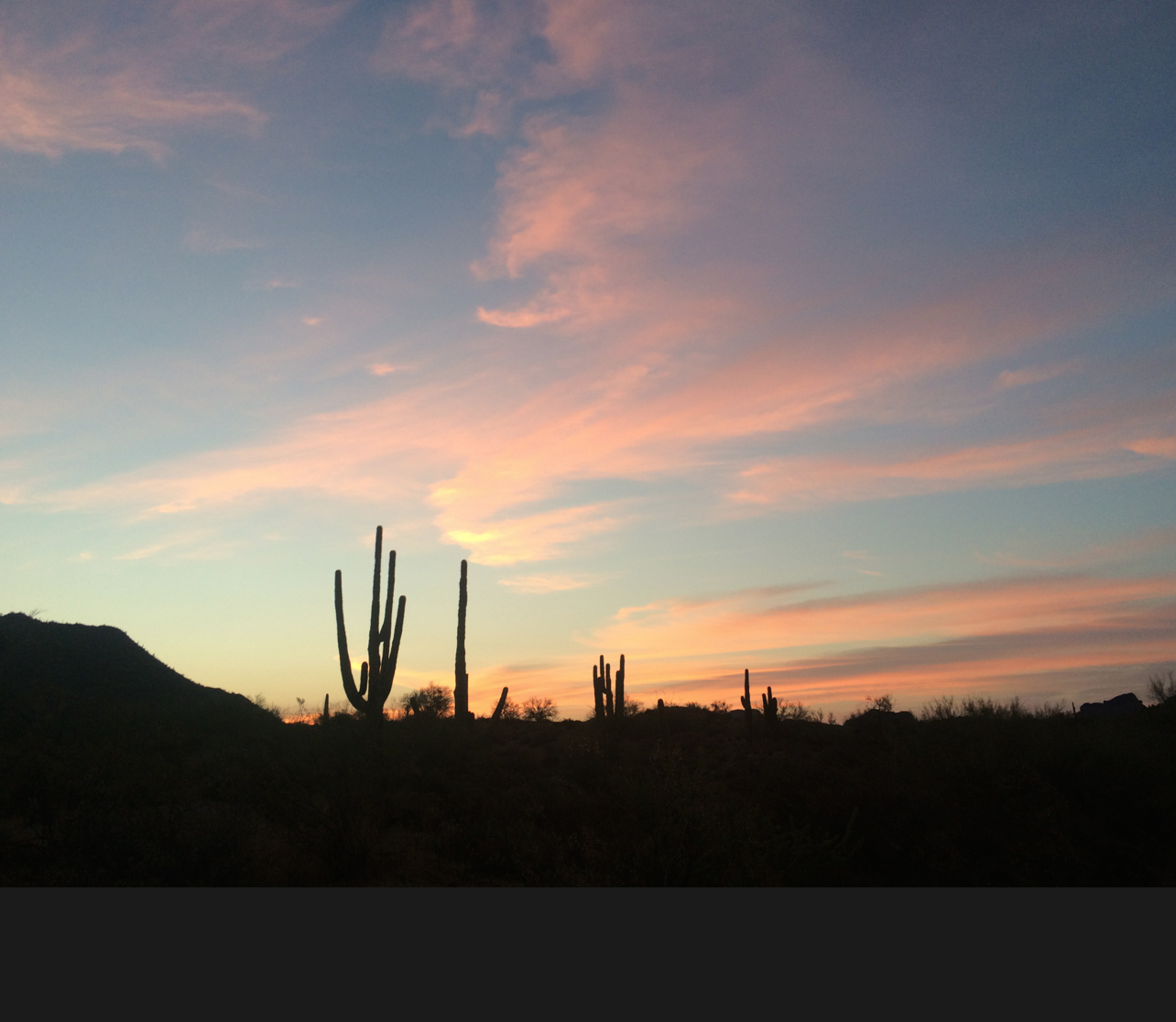 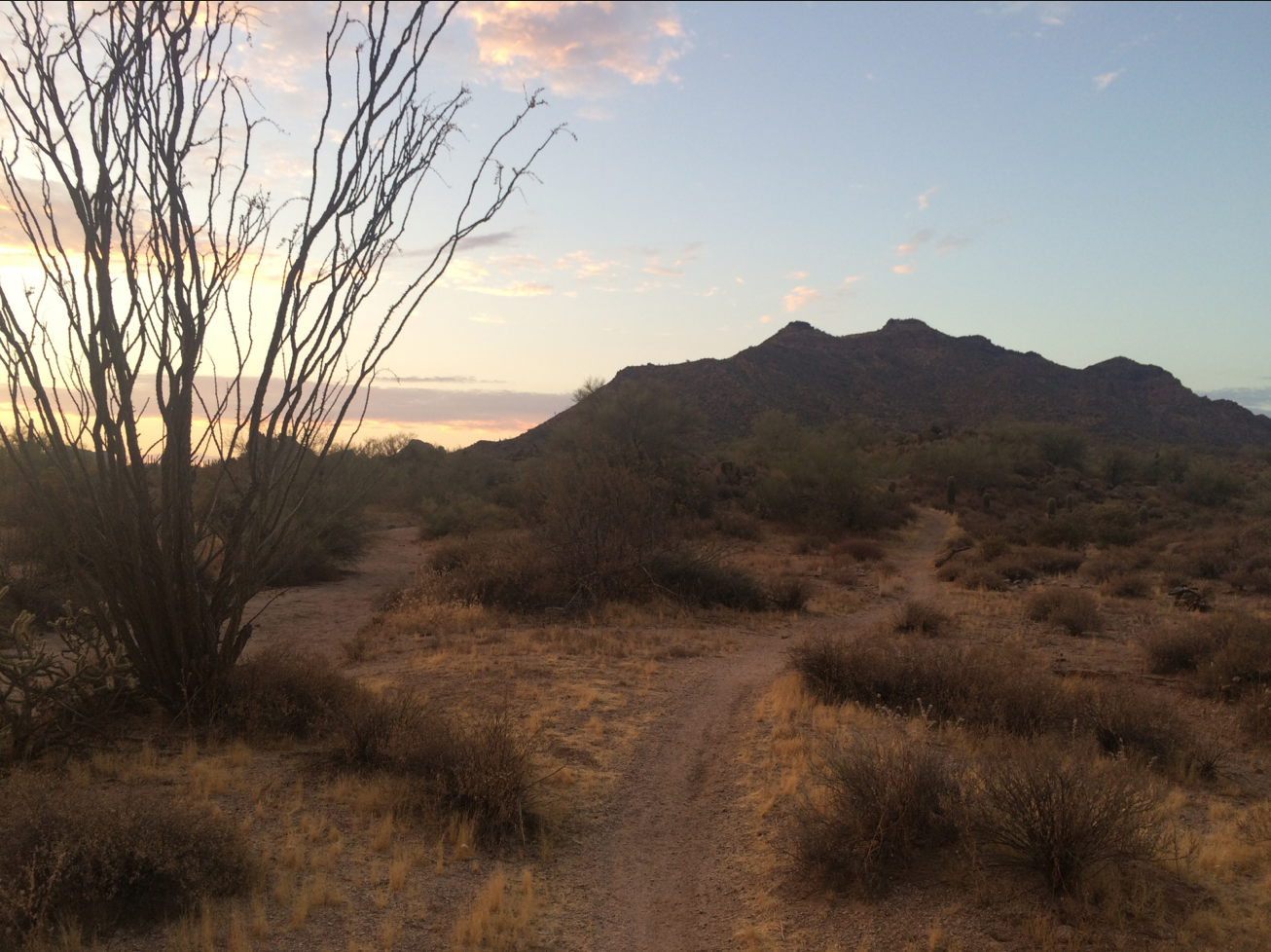 Measuring microclimates
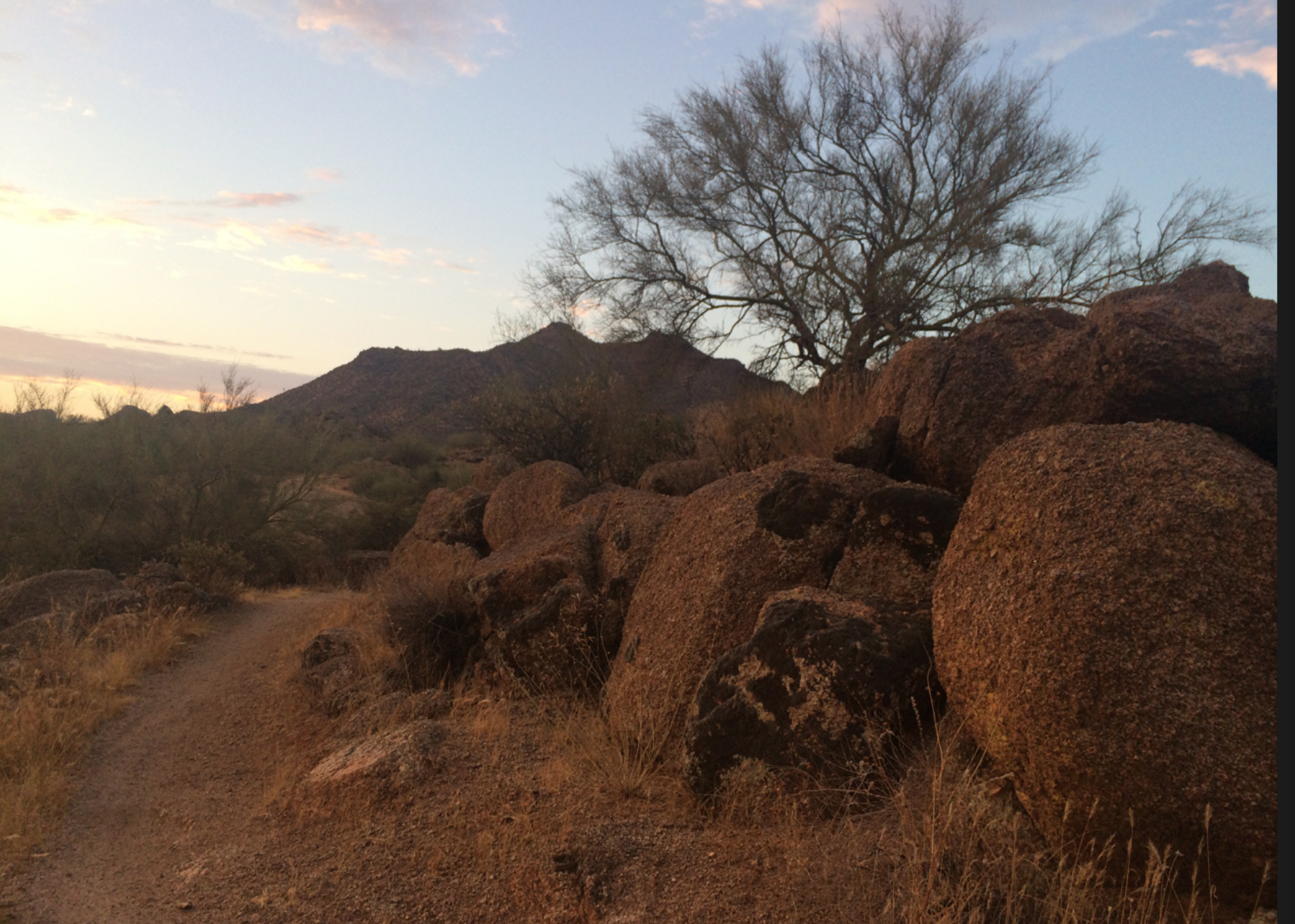 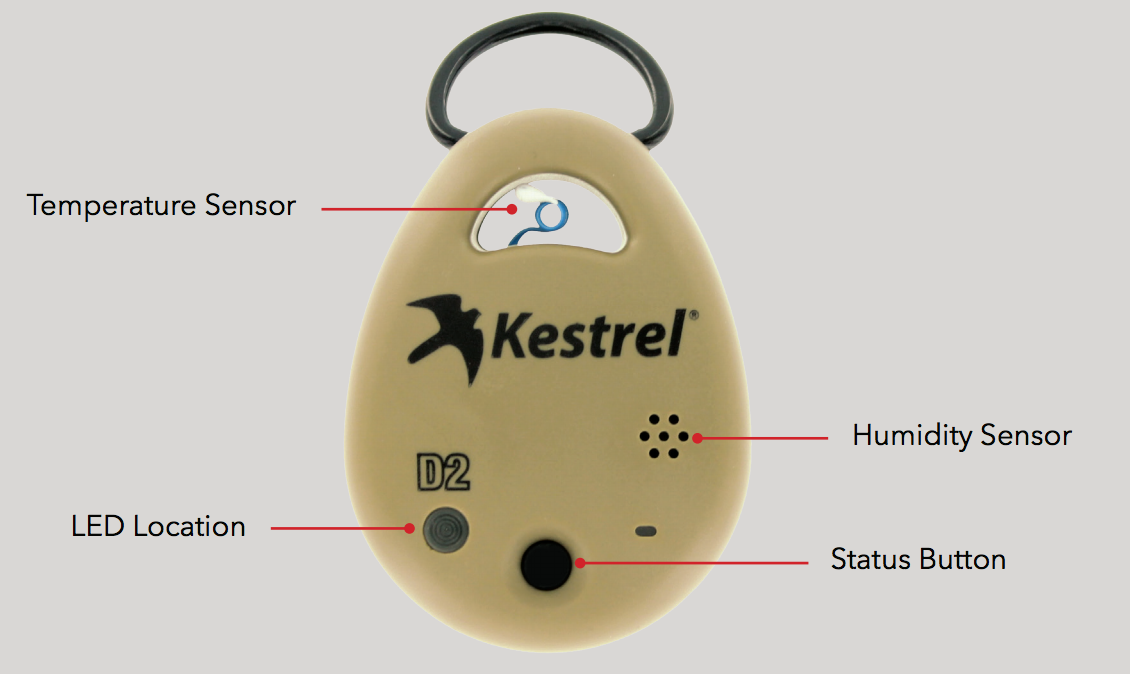 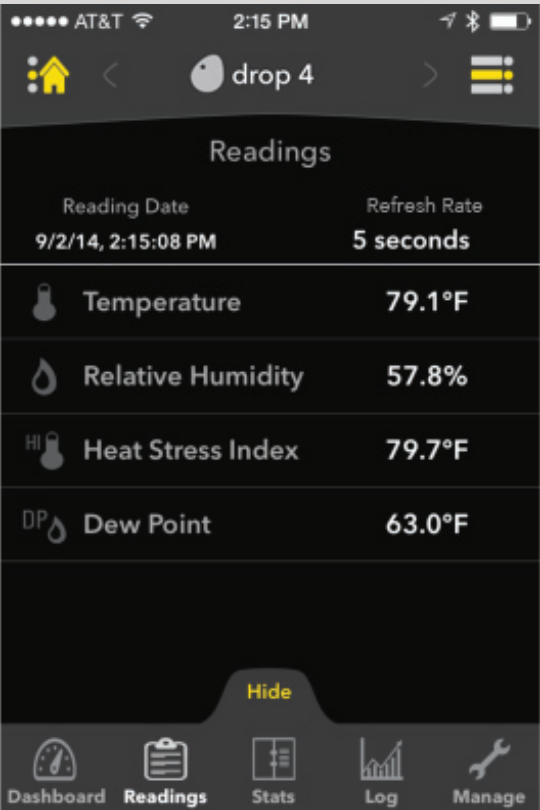 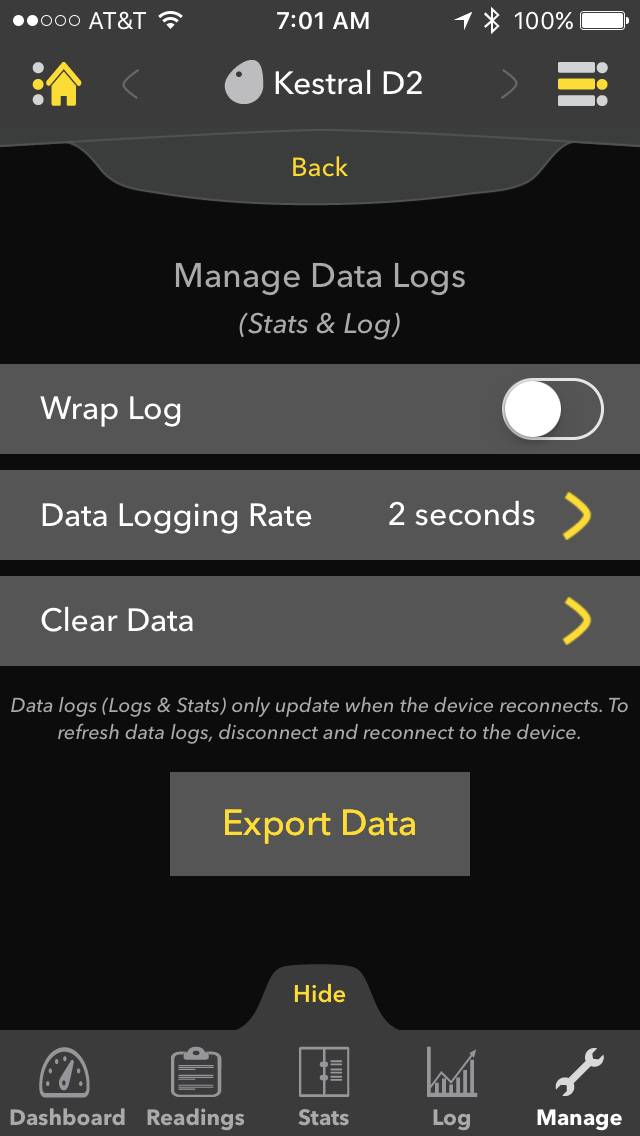 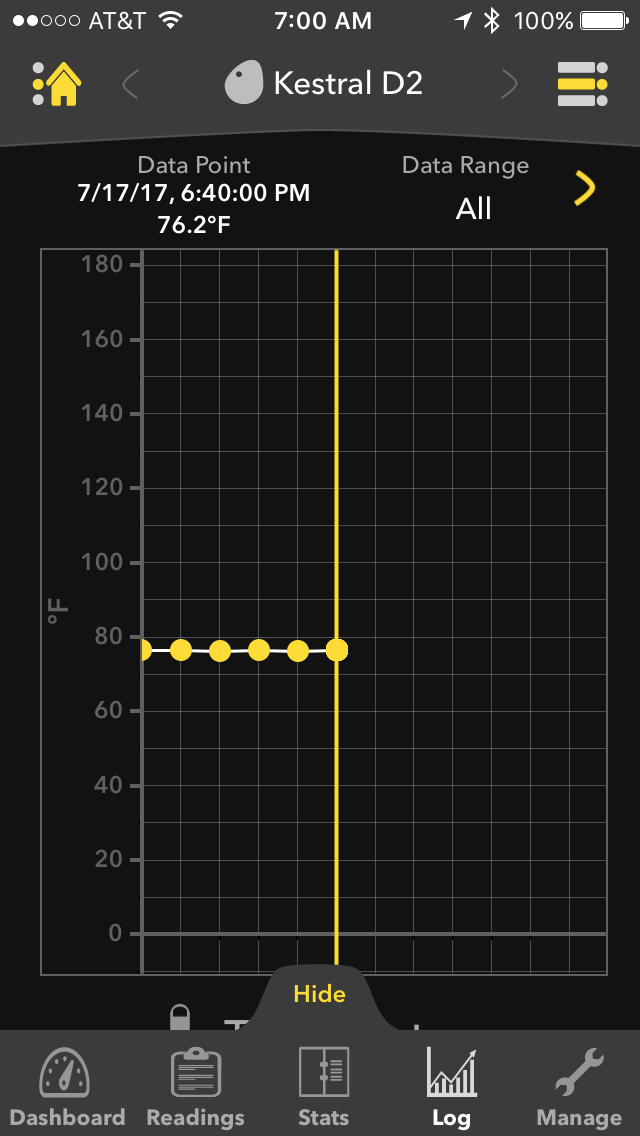 Tiny cameras:

Press On/Off for 3 seconds:
Solid blue light = standby mode

Mode button toggles between
Blue: 720 p video
Blue+Red: 1080 p video
Red: Photo

Press on/off to start and stop video or take a photo

When starting video, light flashes 3 times, then goes out.
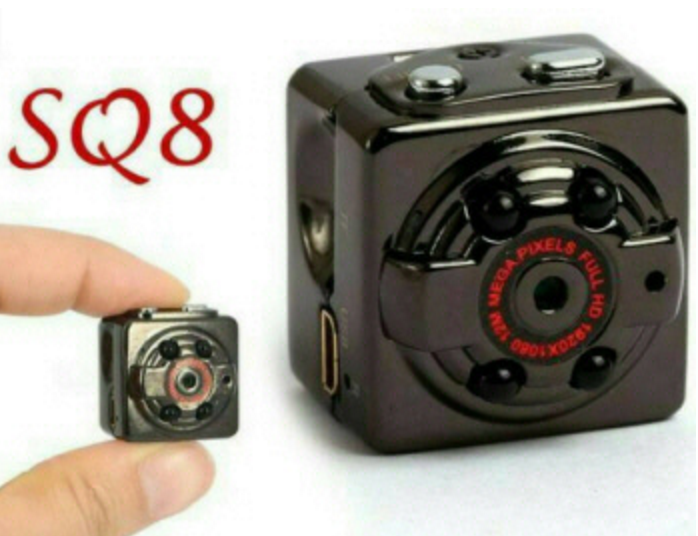 The PocketLab: pic.twitter.com/uDlKjxw695
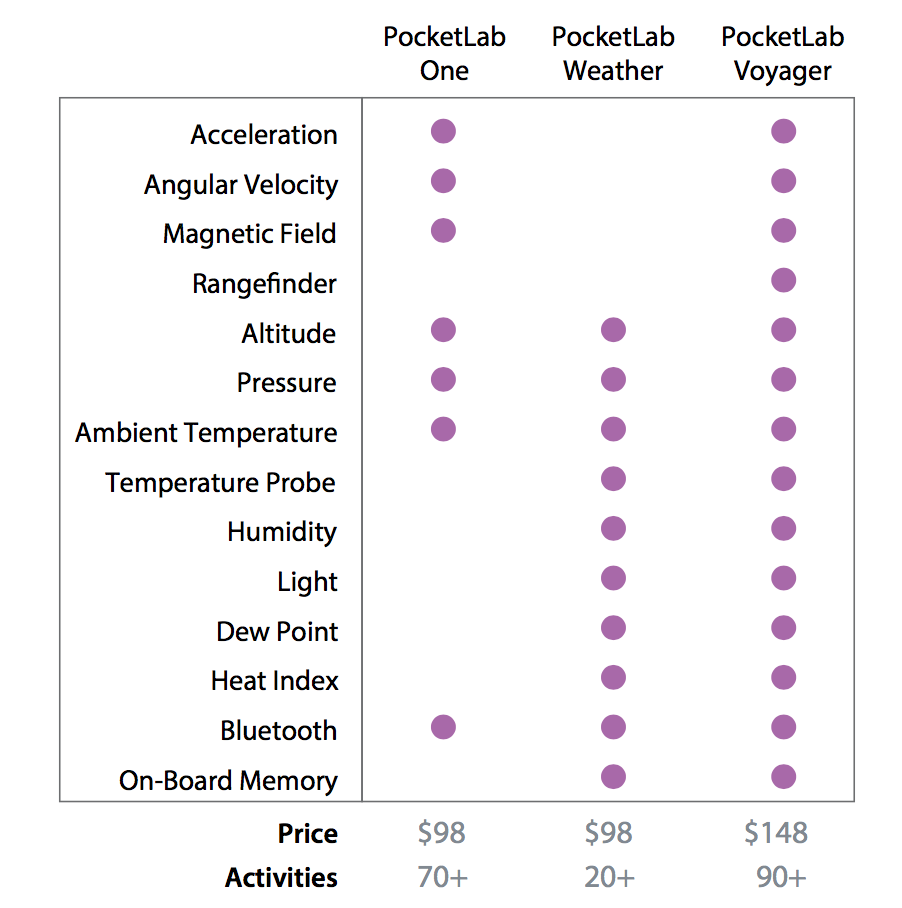 Brainstorming:  Using drones & sensors in classroom
Day 3:
Refine / Design / Customize / Practice a learning activity for use with your learners 

Create an Action Plan 
(you keep this, we’ll take a picture of it)
Flying with your drone - eg on a plane in the United States
Place the batteries in your CARRY ON luggage. 
These are lithium ion batteries
Carry on luggage. Not checked. Not gate checked. Etc :) 

Check TSA regulations before taking your drone
Back-up slides
Resources: UAV Flight School https://scied.ucar.edu/activity/uav-flight-school
Resources: Learning the aerodynamics of flying

Learning the aerodynamics of flying